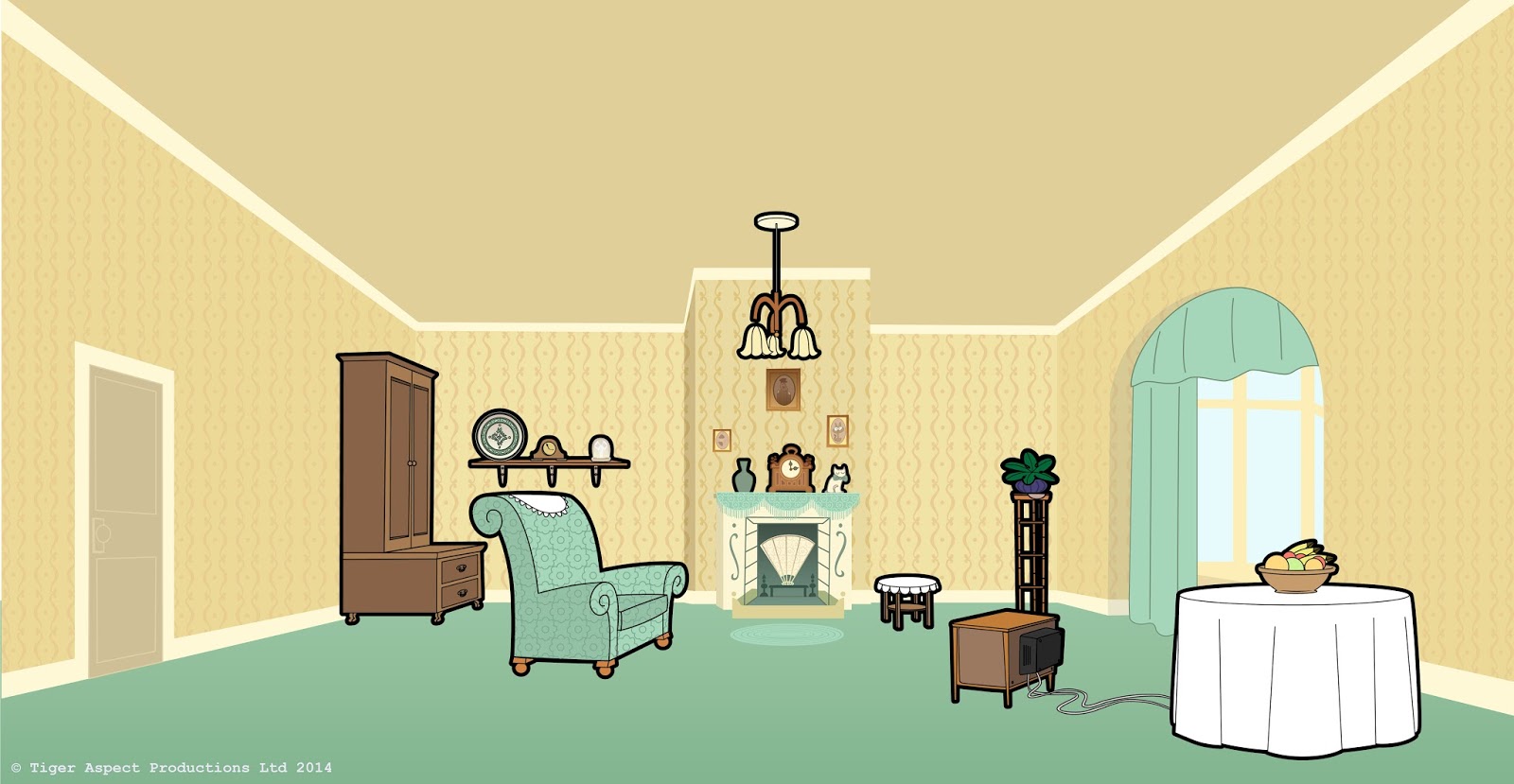 In the living room
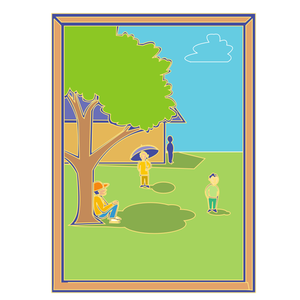 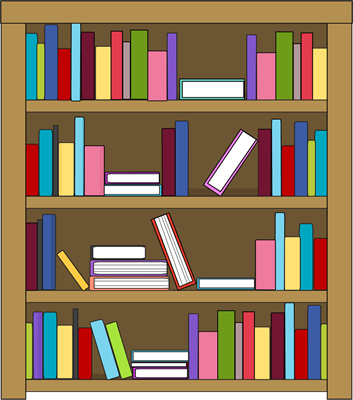 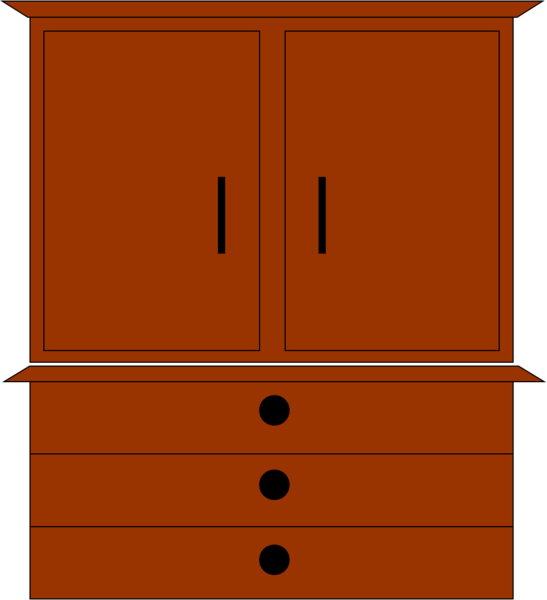 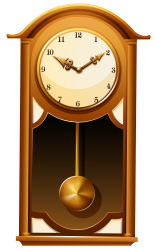 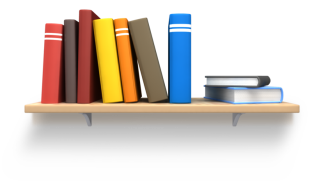 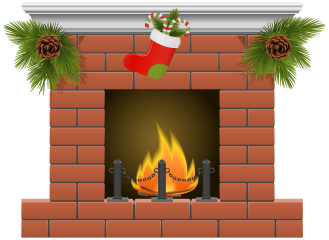 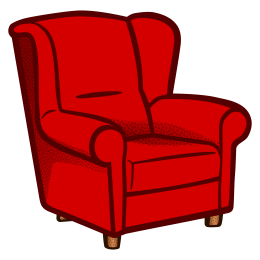 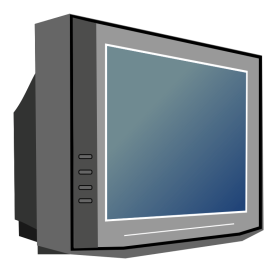 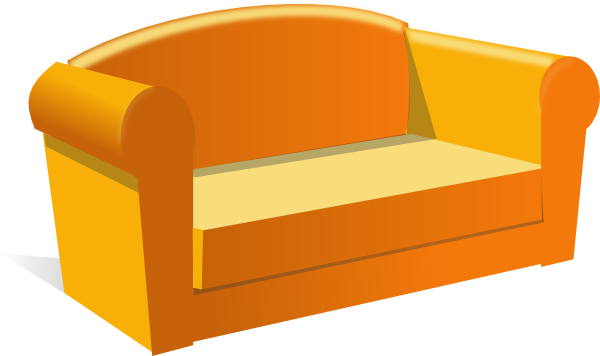 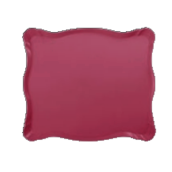 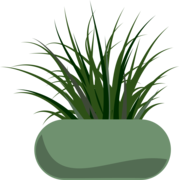 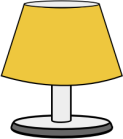 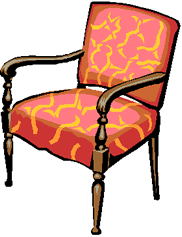 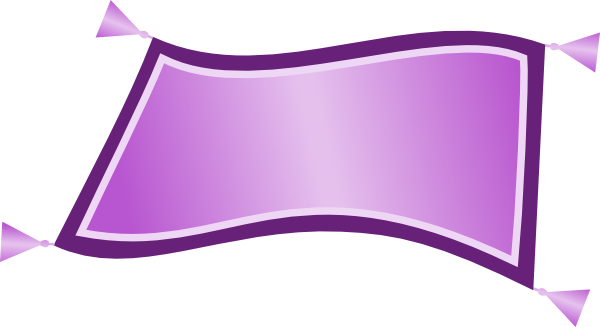 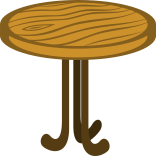 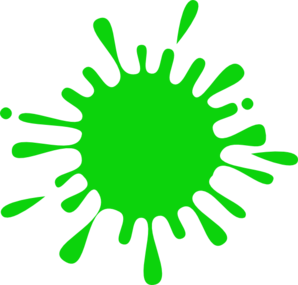 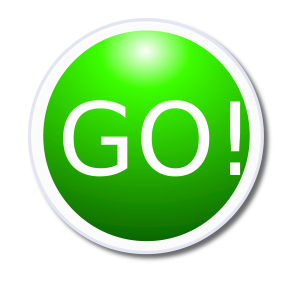 FURNITURE & PREPOSITIONS OF PLACE
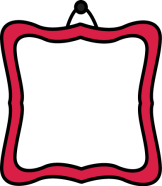 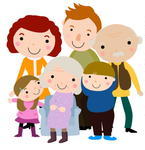 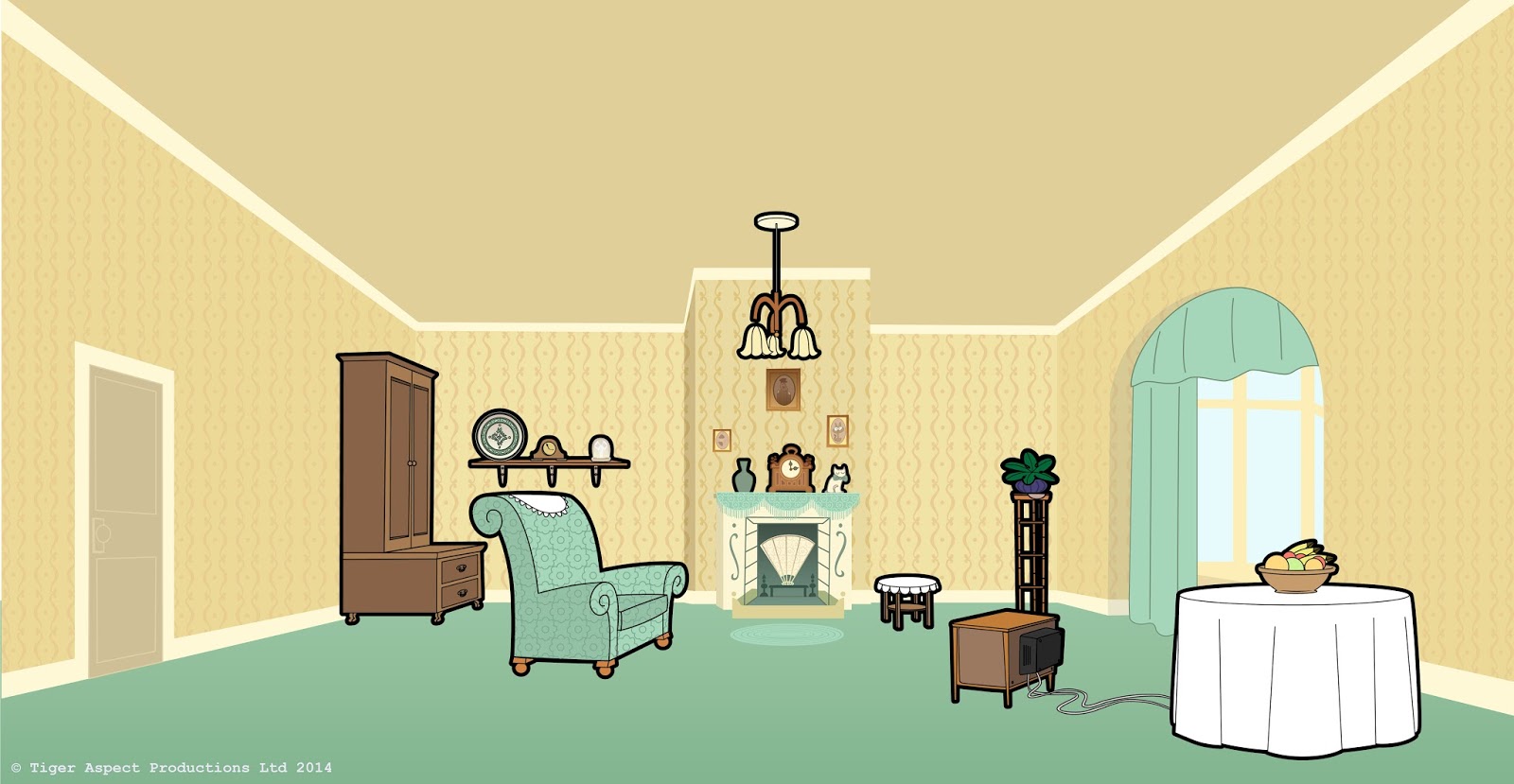 In the living room
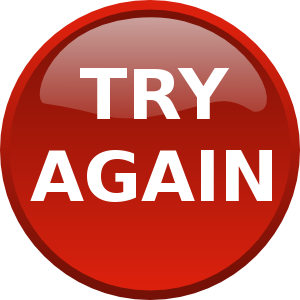 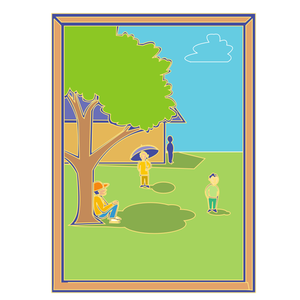 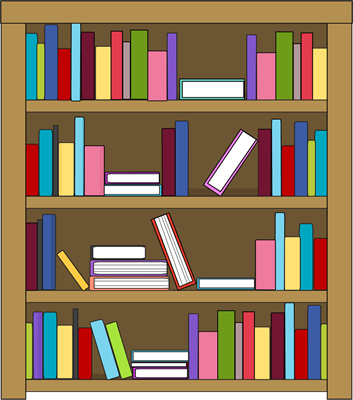 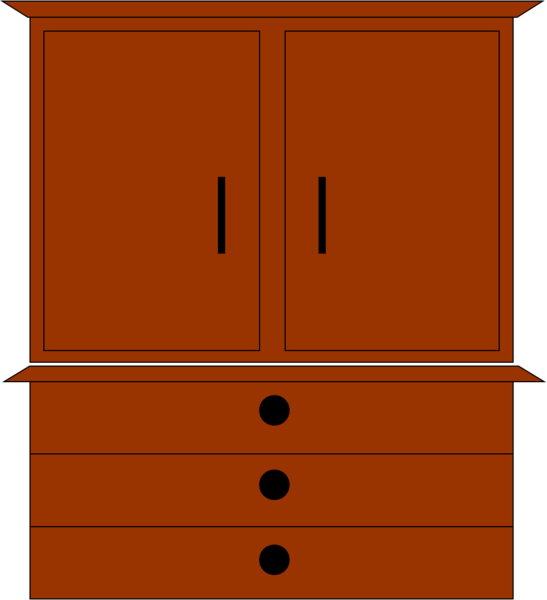 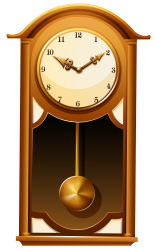 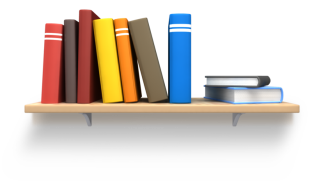 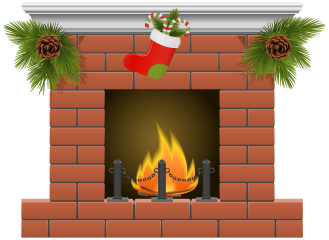 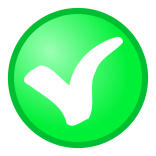 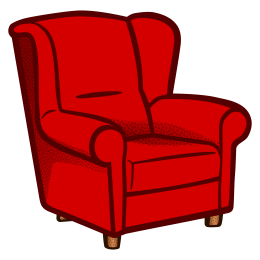 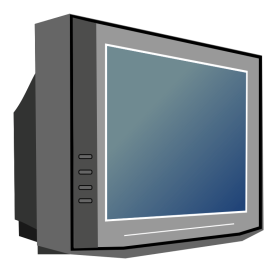 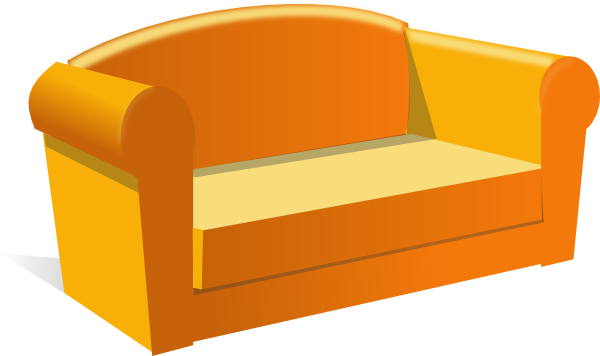 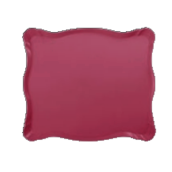 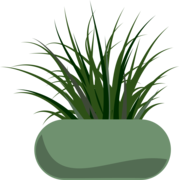 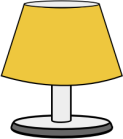 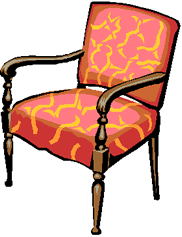 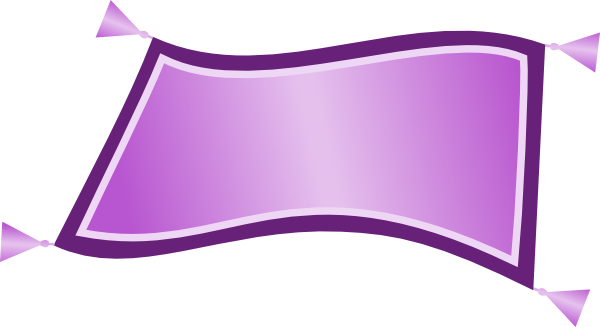 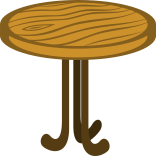 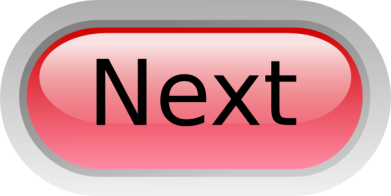 a) Next to the bookcase
Listen, repeat and match the word with the right picture.
Where is the ARMCHAIR?
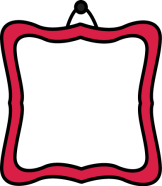 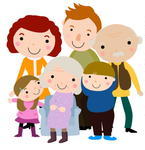 b) Near the window
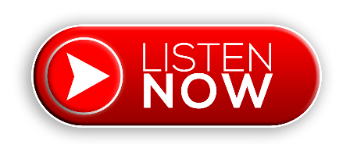 c) Beside the fireplace
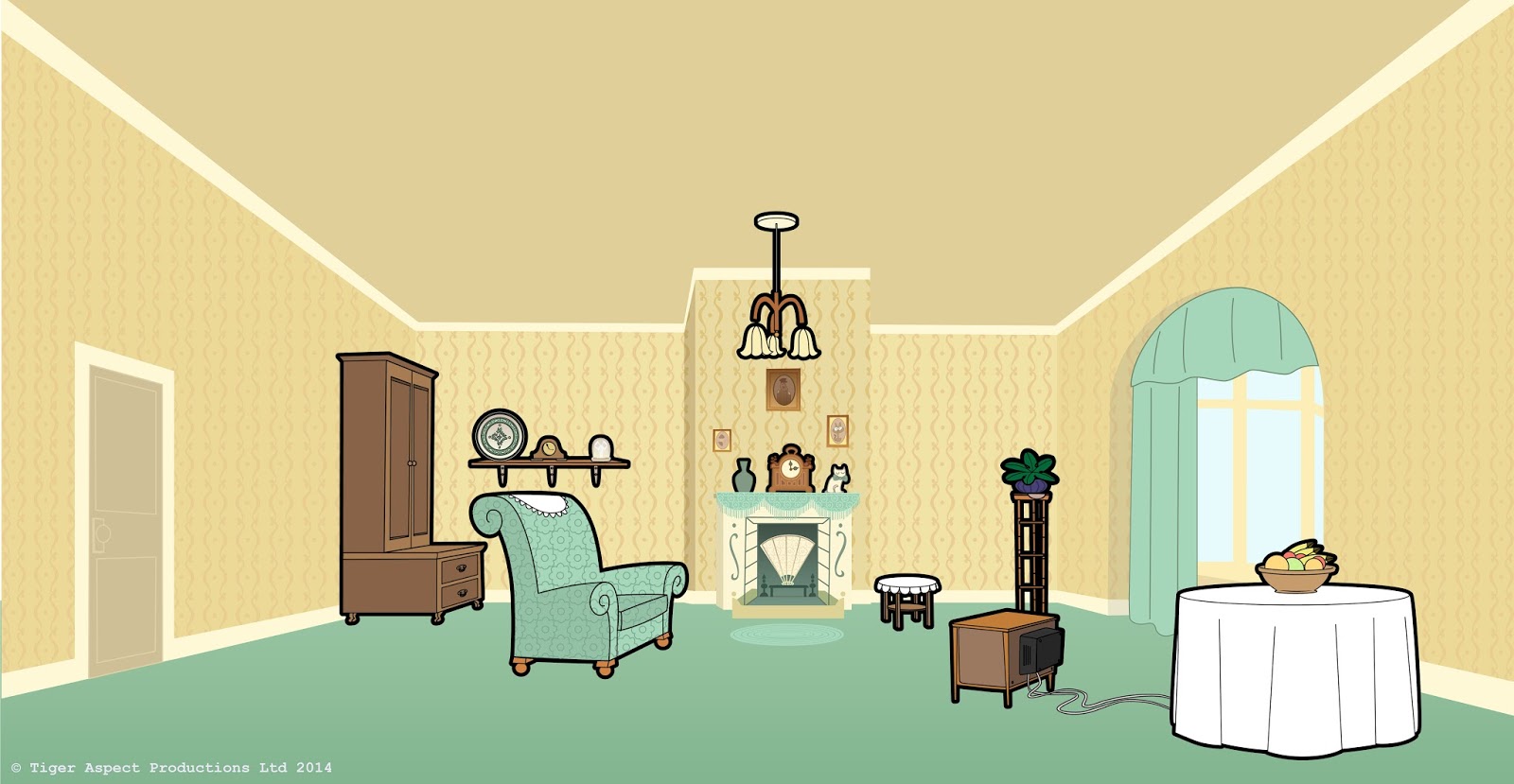 In the living room
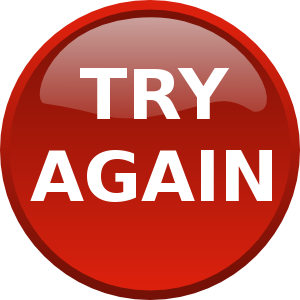 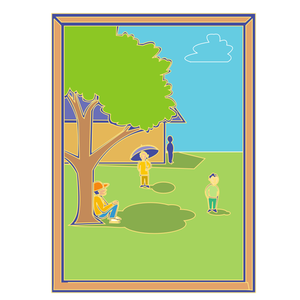 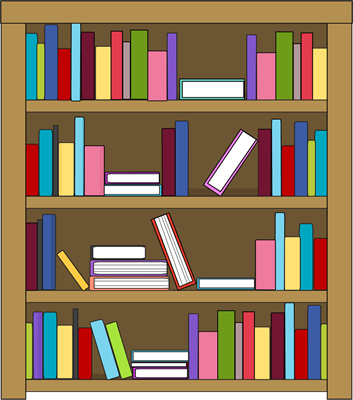 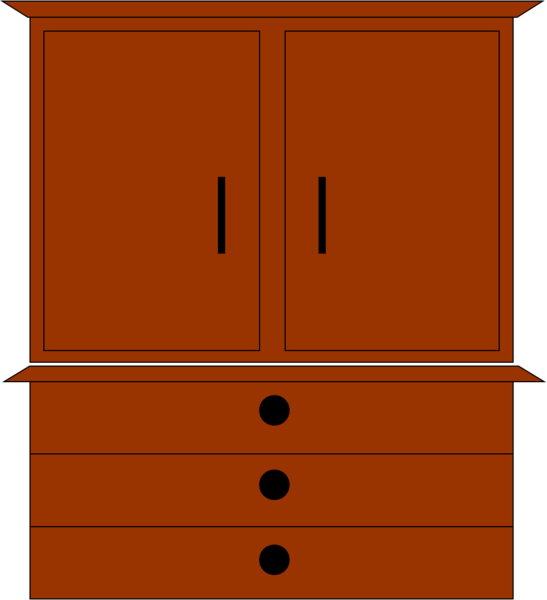 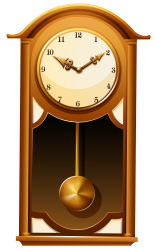 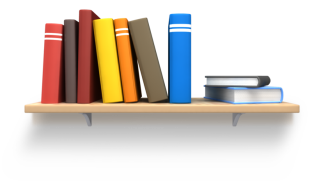 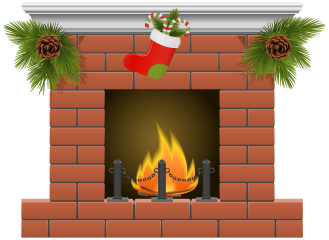 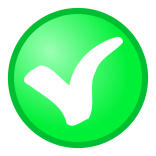 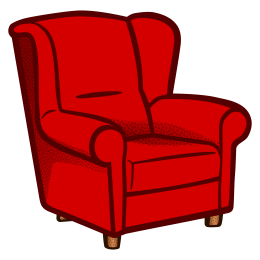 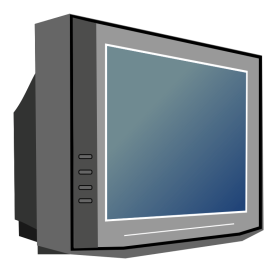 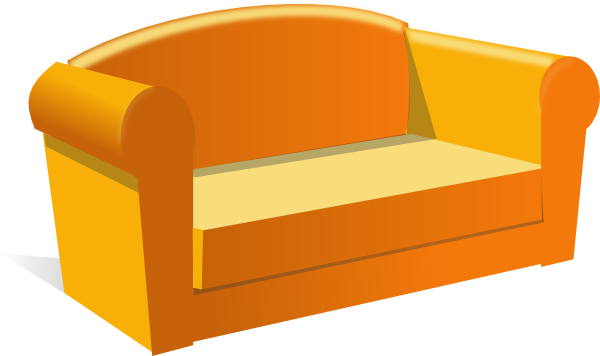 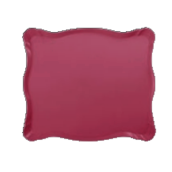 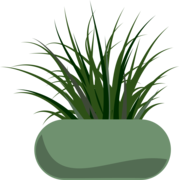 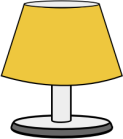 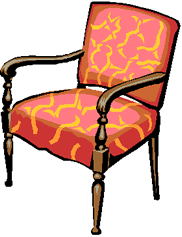 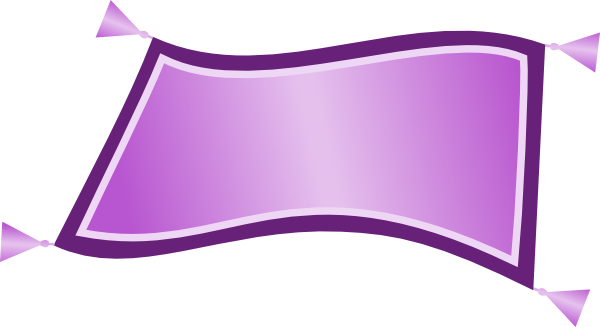 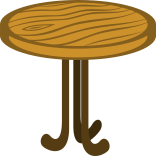 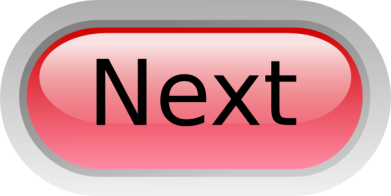 a) On the wall
Listen, repeat and match the word with the right picture.
Where is the 
FAMILY PHOTO?
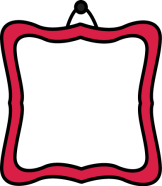 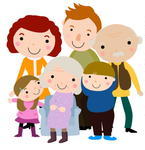 b) On the table
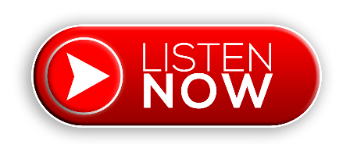 c) On the shelf
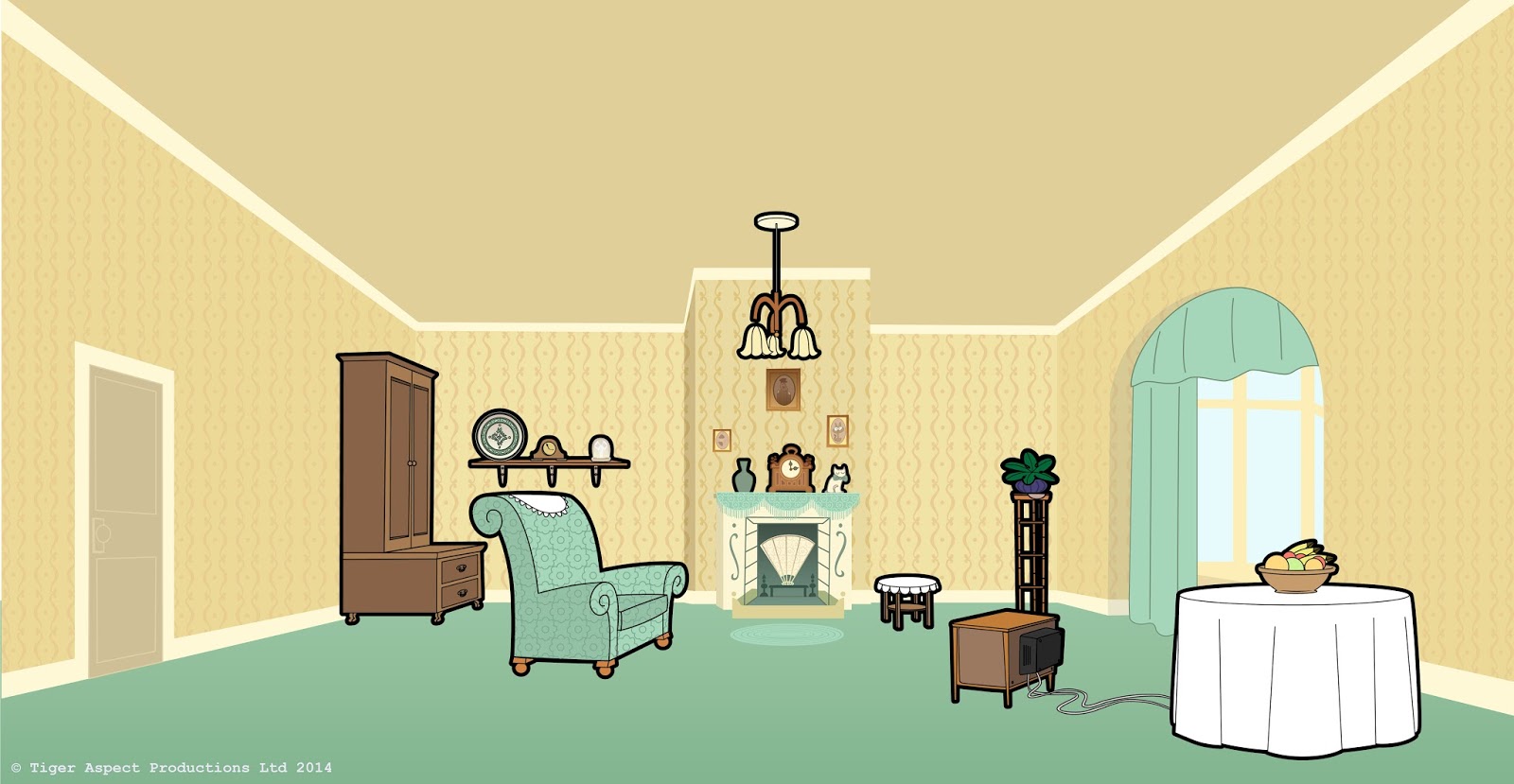 In the living room
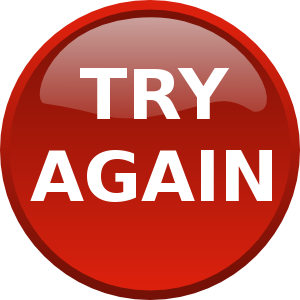 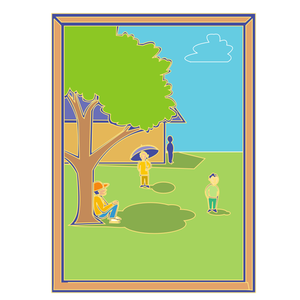 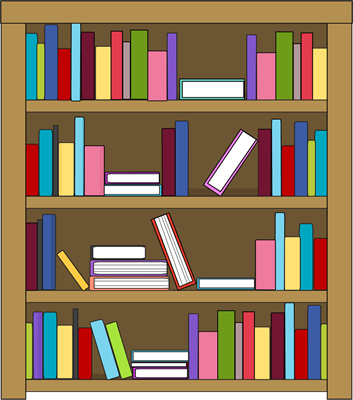 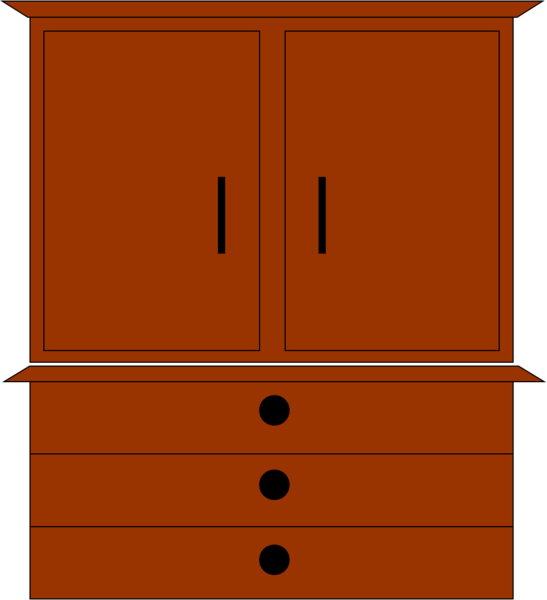 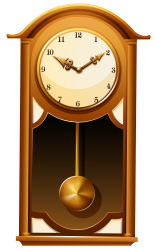 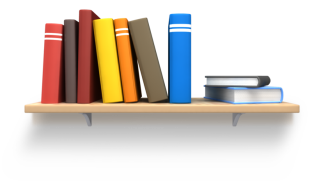 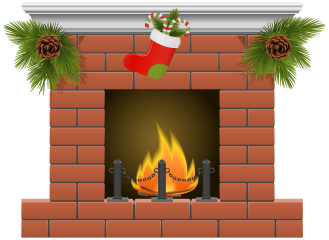 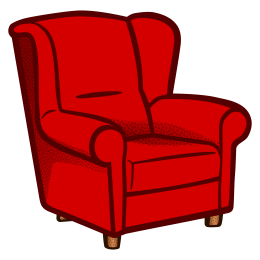 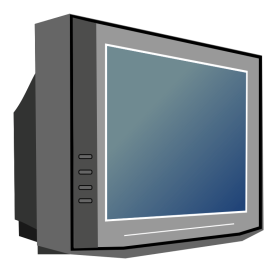 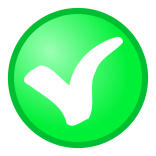 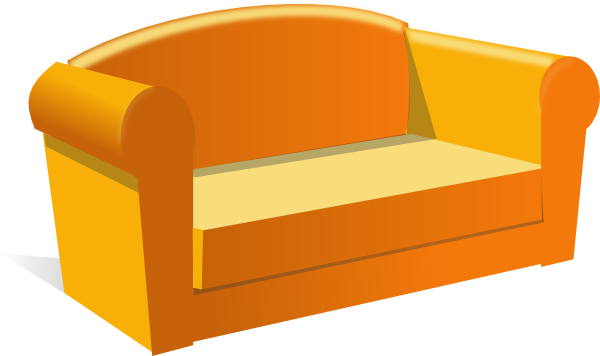 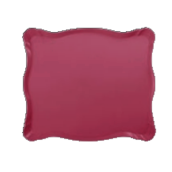 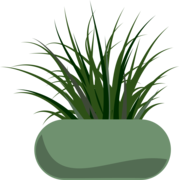 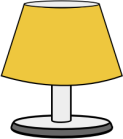 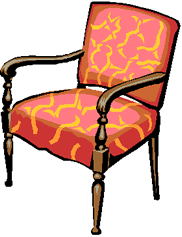 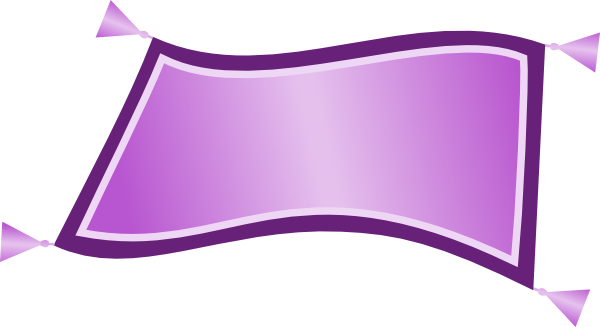 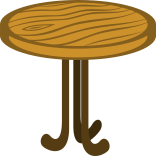 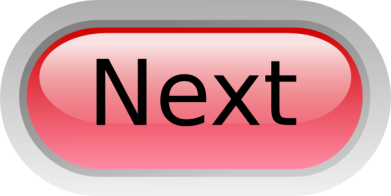 a) On the floor, under the wall clock
Listen, repeat and match the word with the right picture.
Where is the 
POT PLANT?
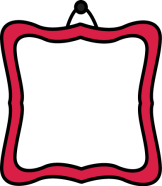 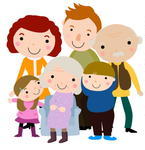 b) On the floor, next to the sofa
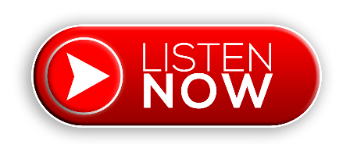 c) On the floor, in front of the table
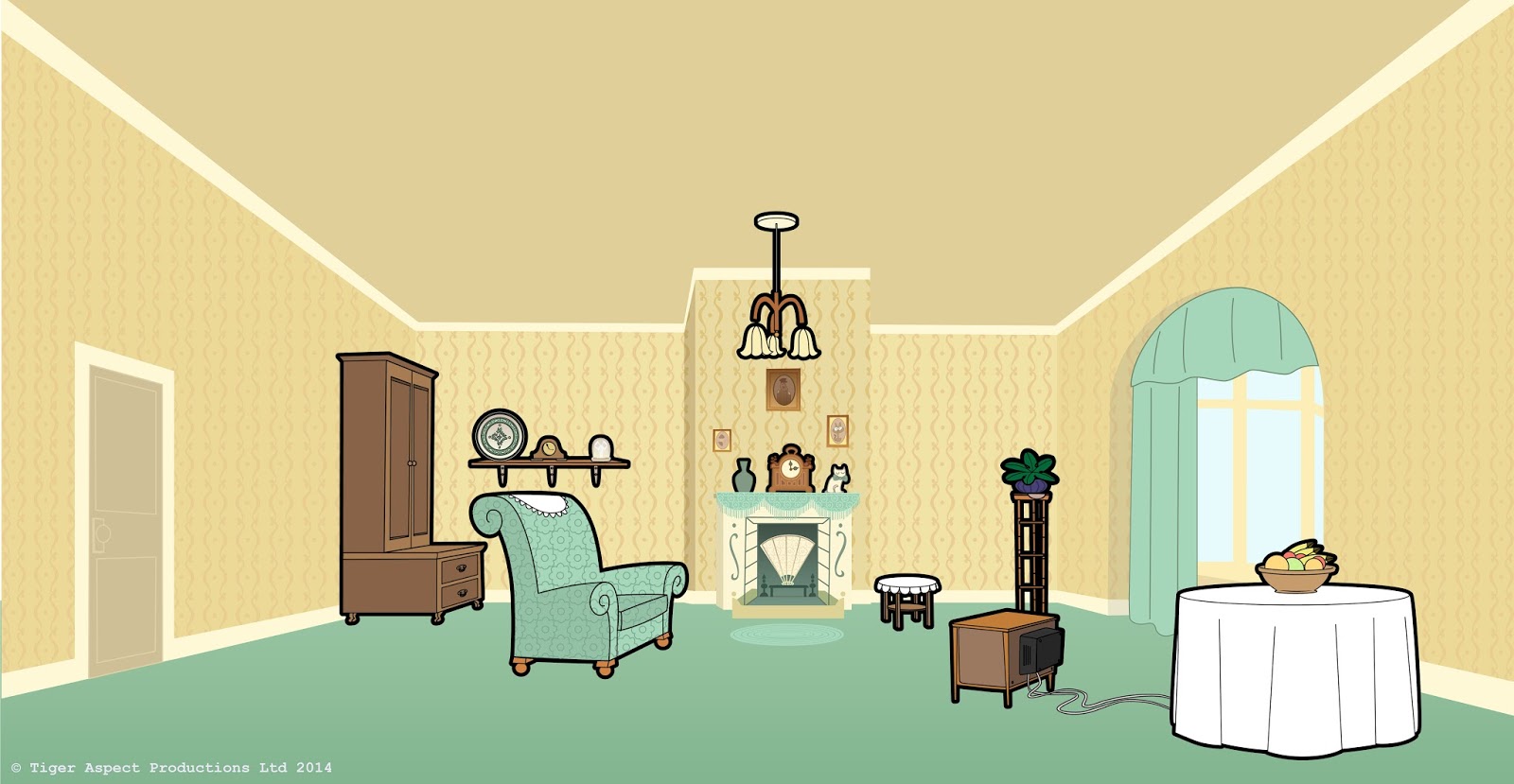 In the living room
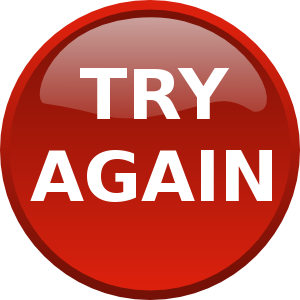 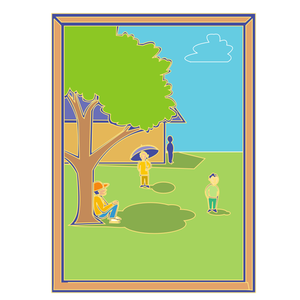 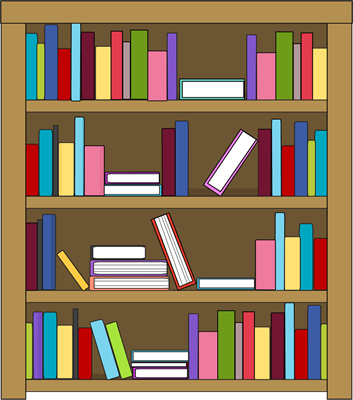 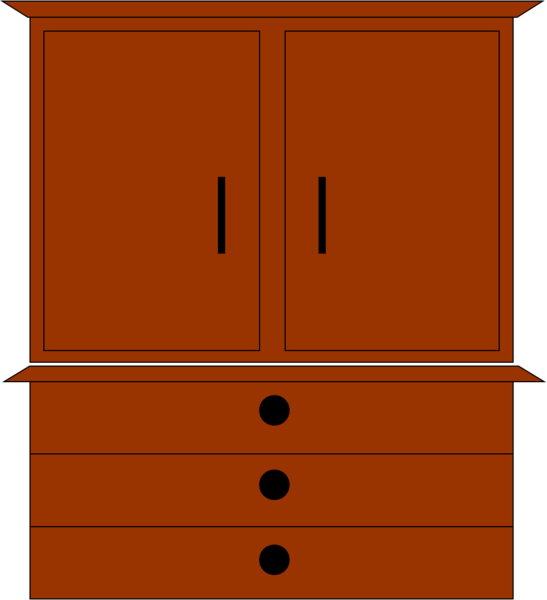 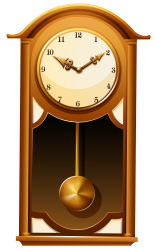 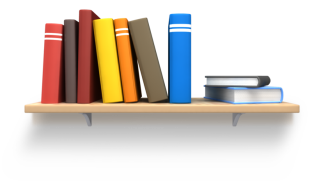 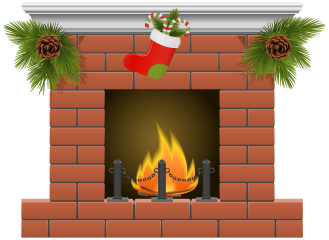 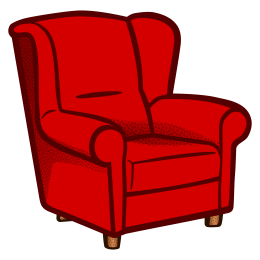 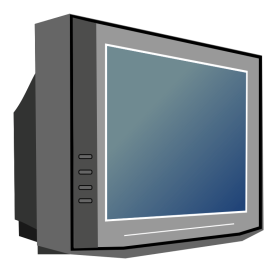 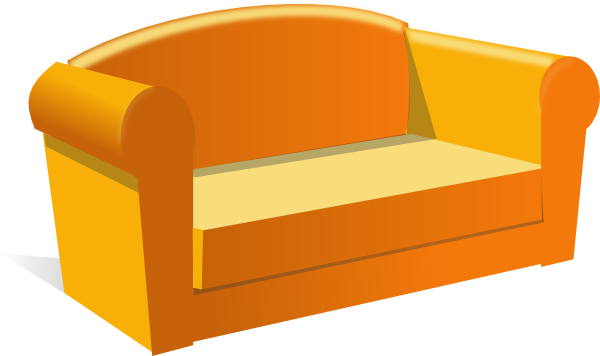 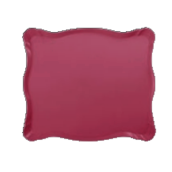 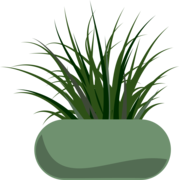 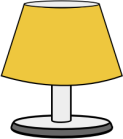 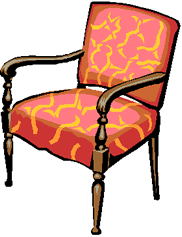 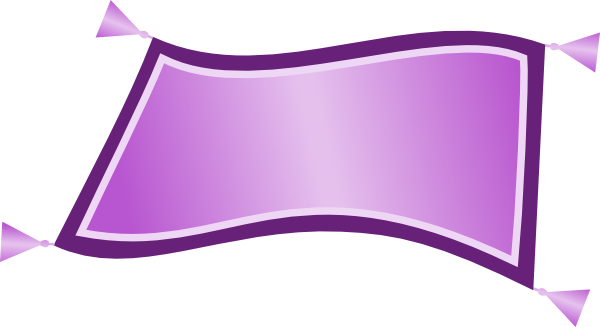 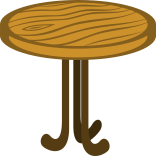 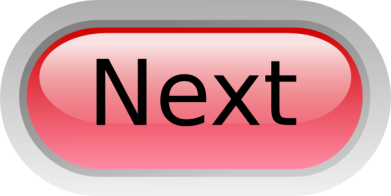 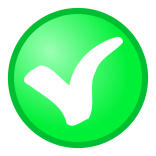 a) On the right of the room
Listen, repeat and match the word with the right picture.
Where is the 
RUG?
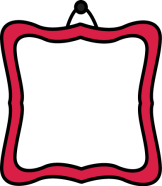 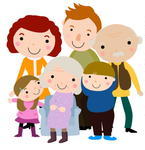 b) In the middle of the room
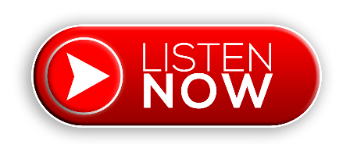 c) On the left of the room
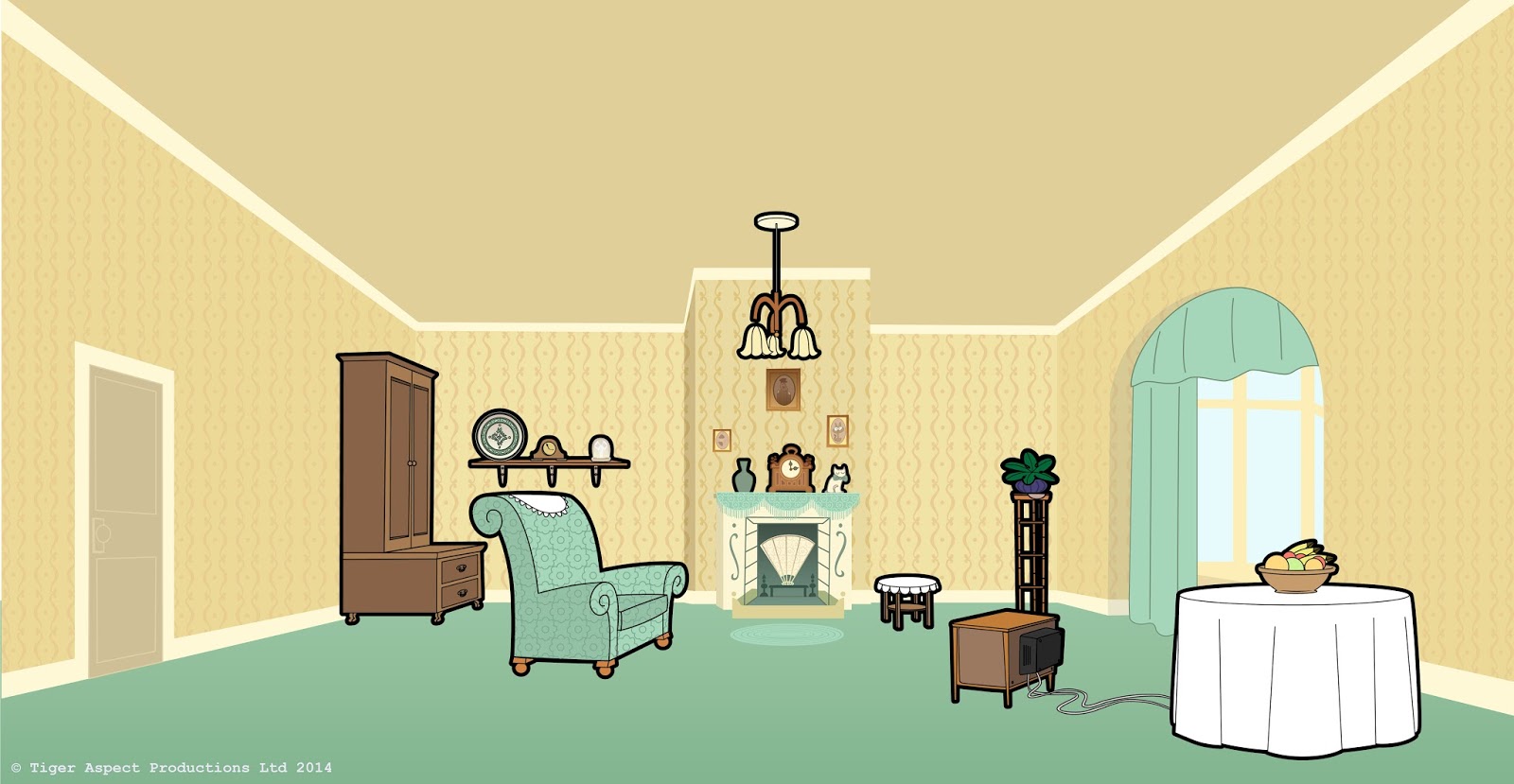 In the living room
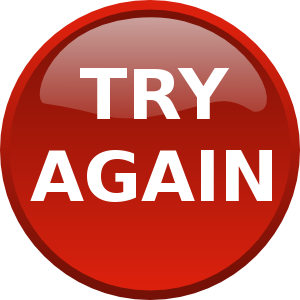 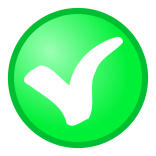 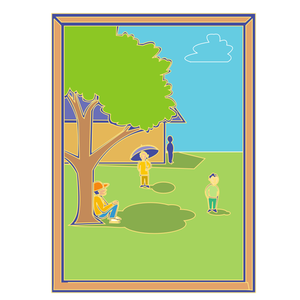 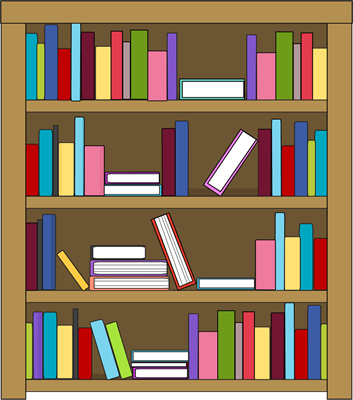 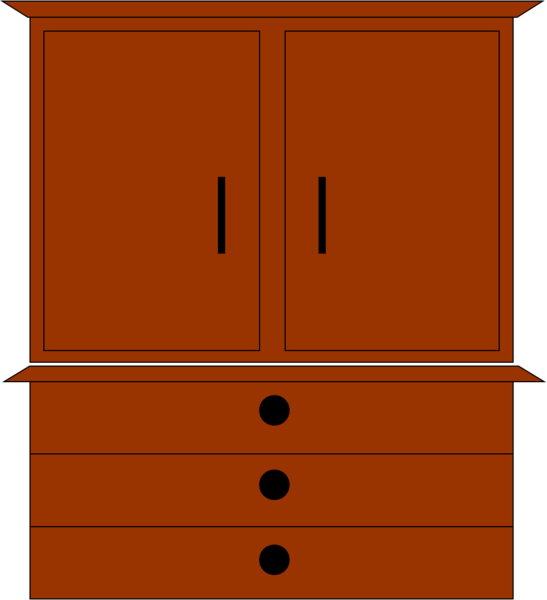 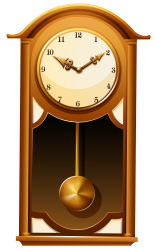 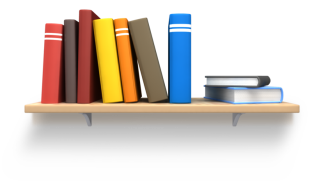 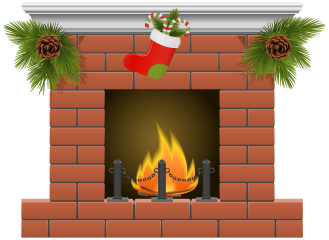 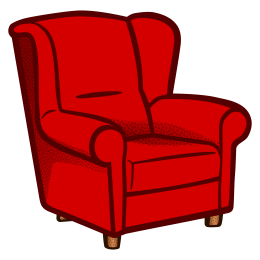 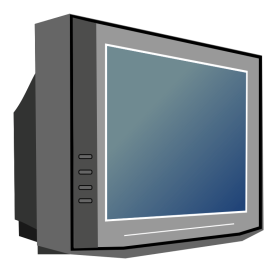 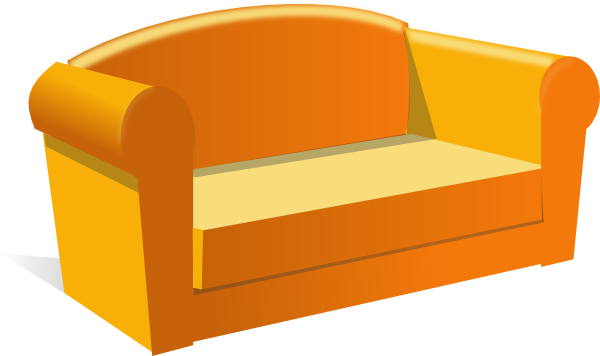 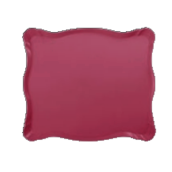 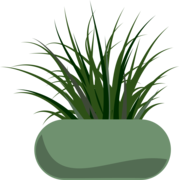 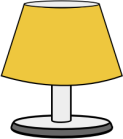 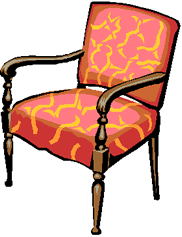 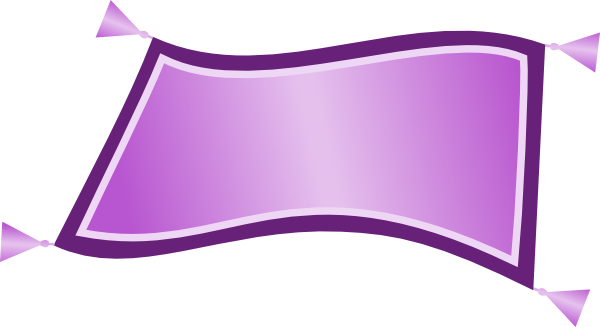 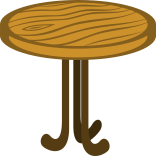 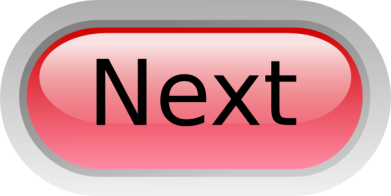 a) Behind the sofa
Listen, repeat and match the word with the right picture.
Where is the 
BOOKCASE?
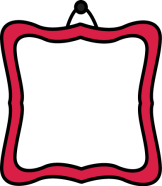 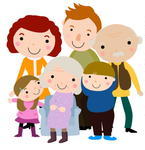 b) Next to the door
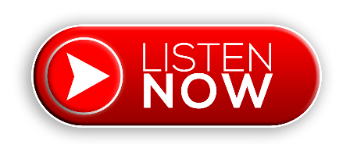 c) Near the chair
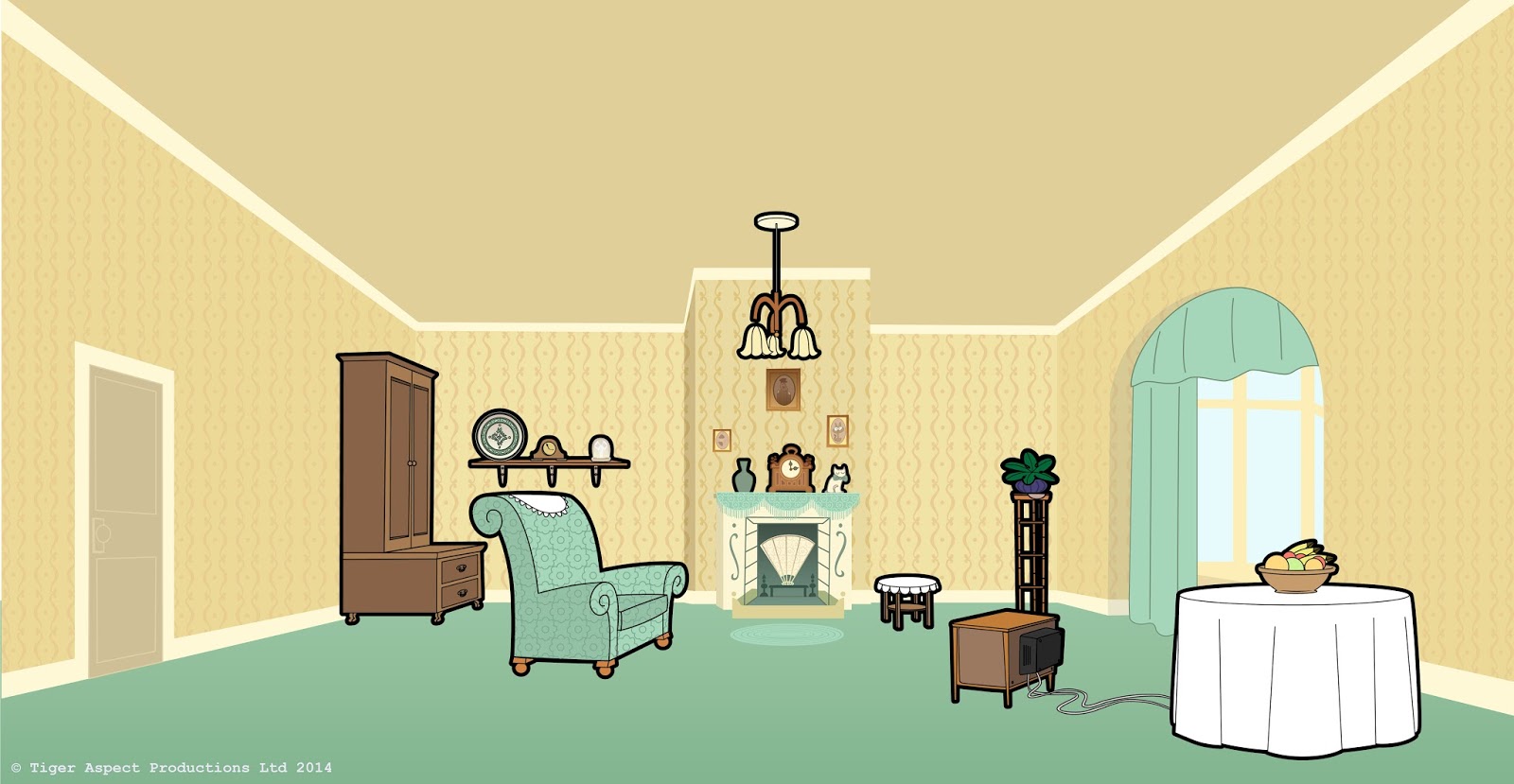 In the living room
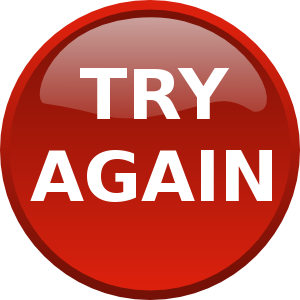 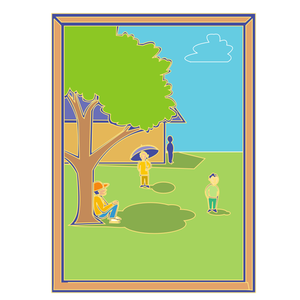 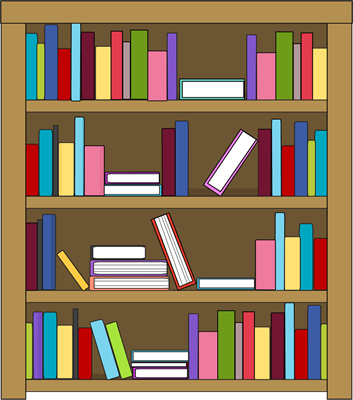 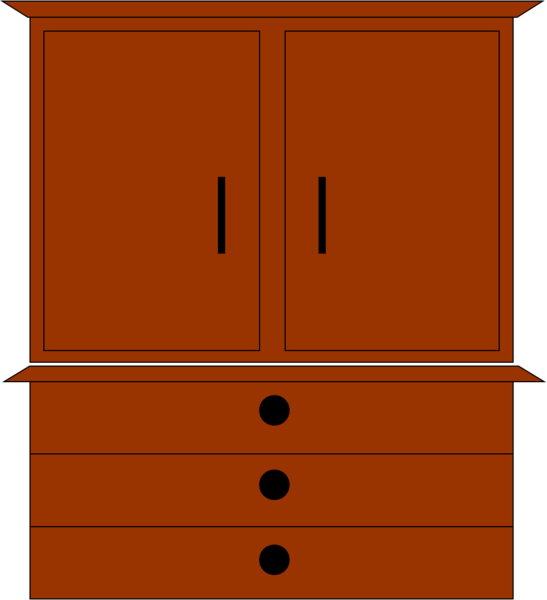 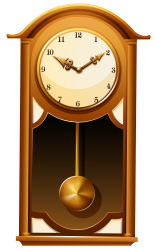 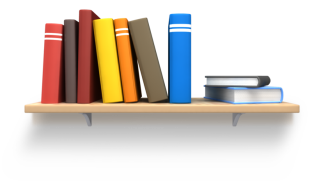 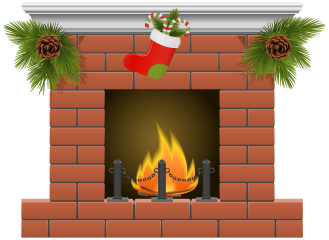 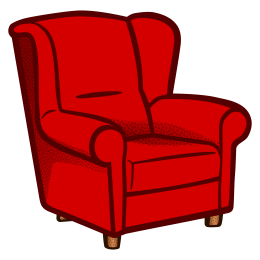 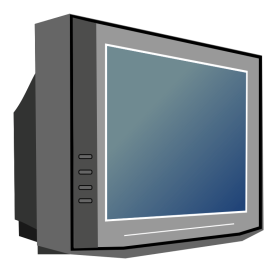 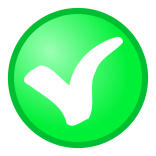 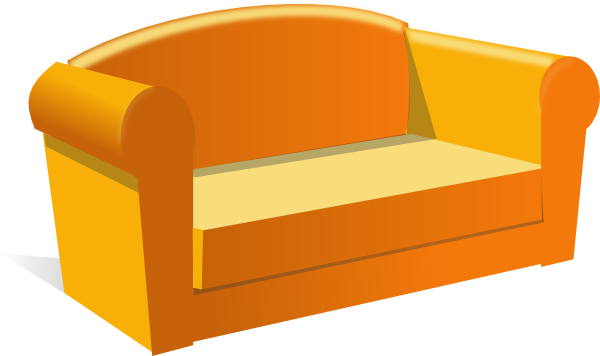 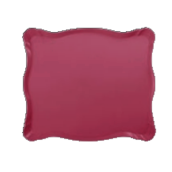 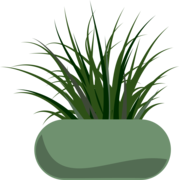 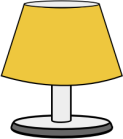 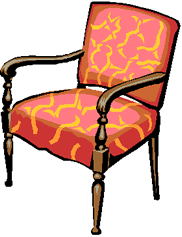 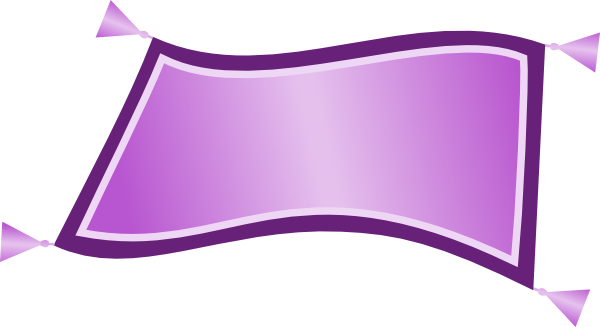 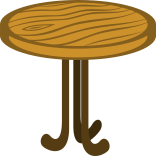 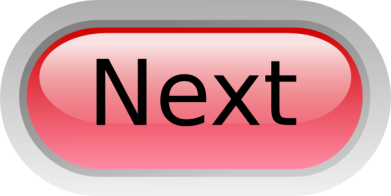 a) In the coffee table
Listen, repeat and match the word with the right picture.
Where is the 
READING LAMP?
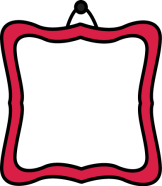 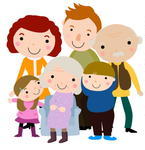 b) Over the coffee table
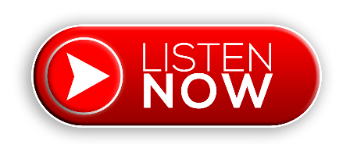 c) On the coffee table
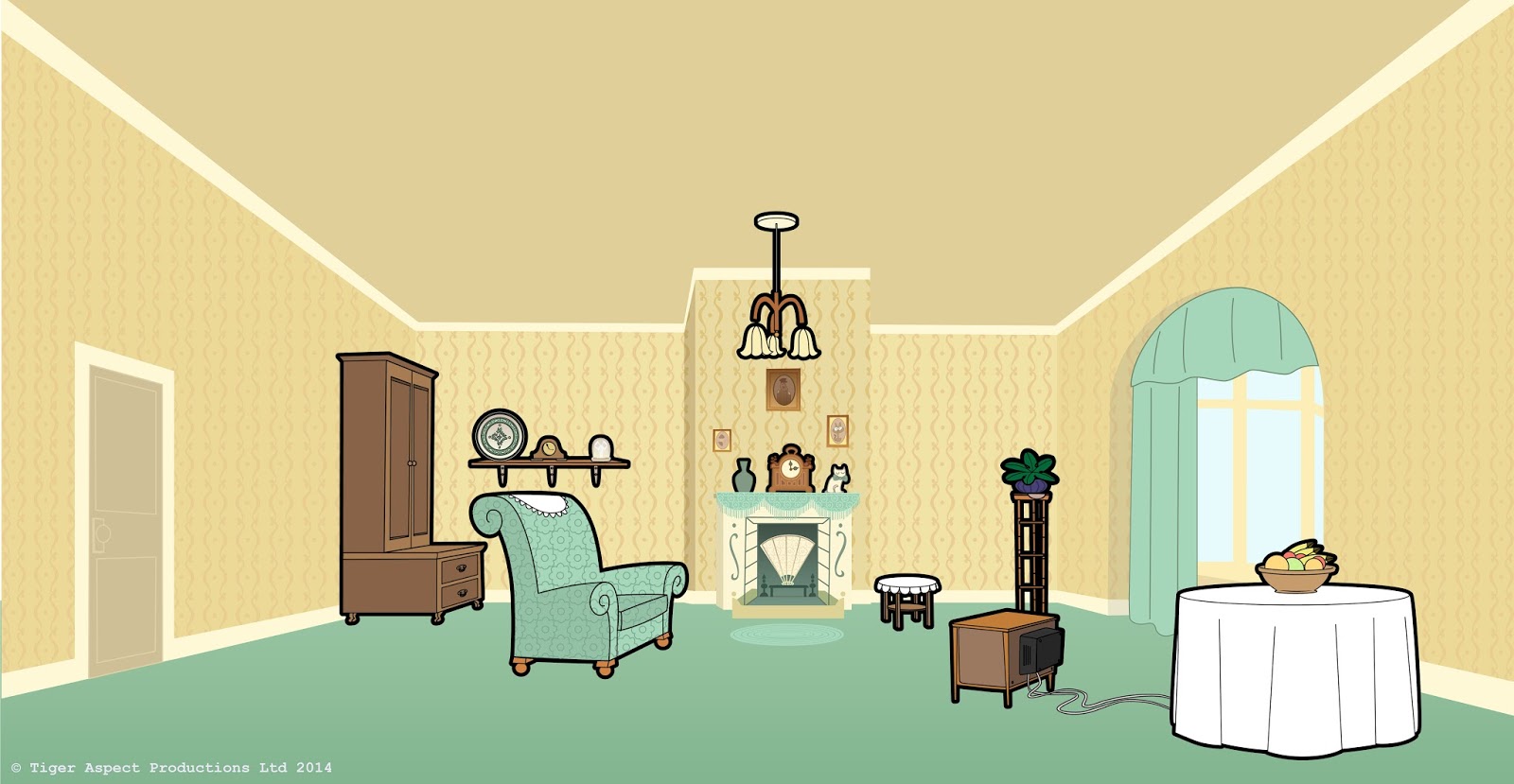 In the living room
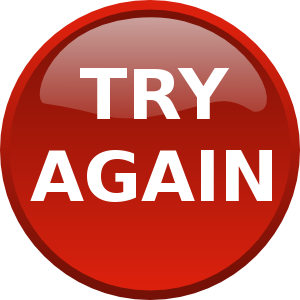 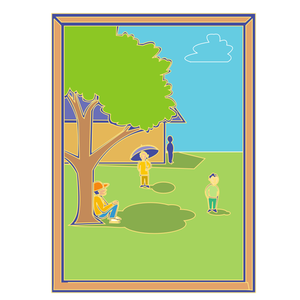 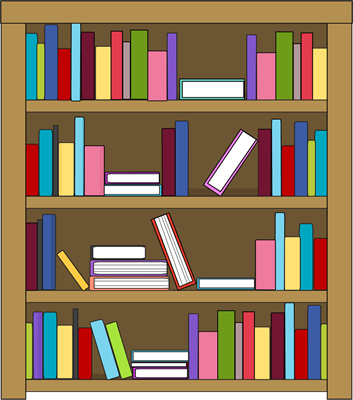 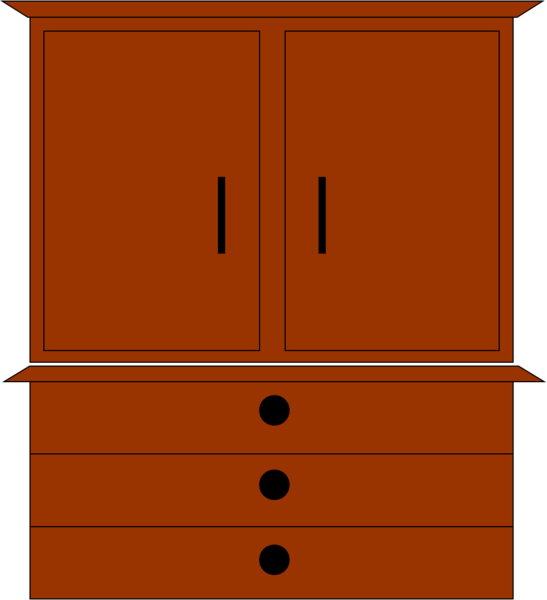 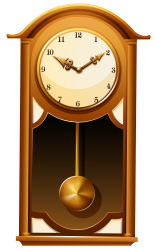 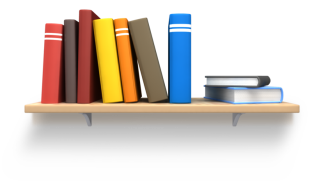 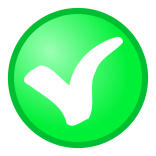 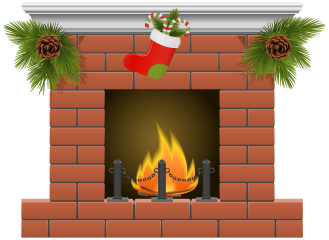 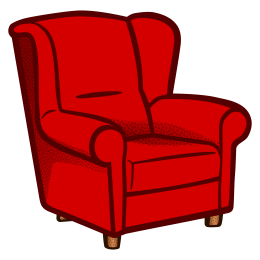 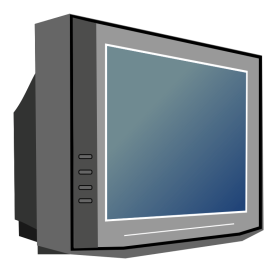 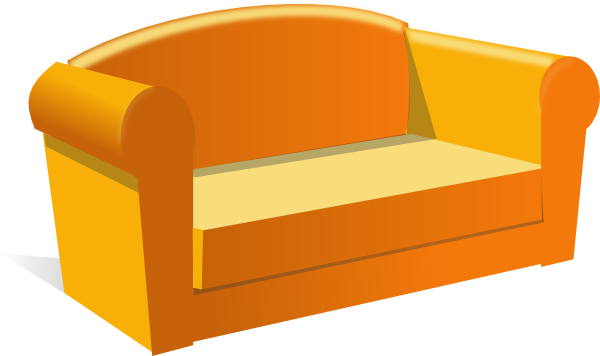 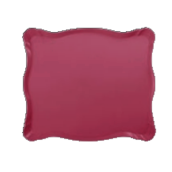 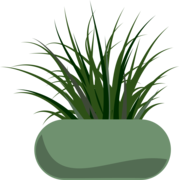 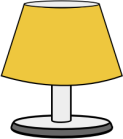 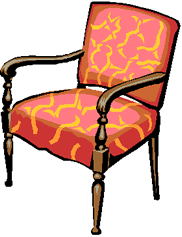 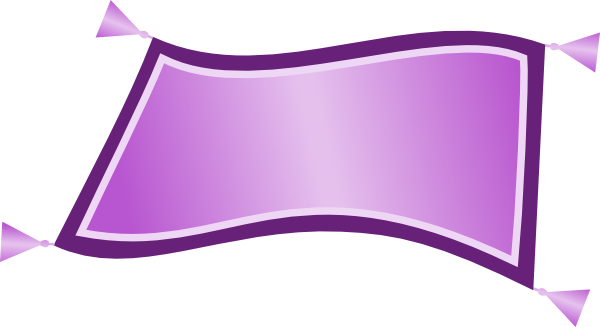 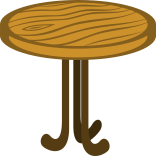 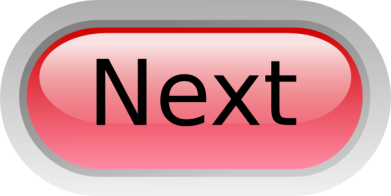 a) Between the chair and the cupboard
Listen, repeat and match the word with the right picture.
Where is the 
FIREPLACE?
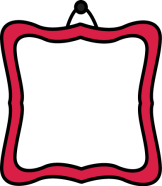 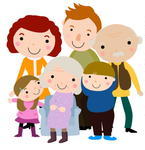 b) Between the bookcase and the shelf
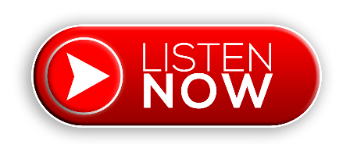 c) Between the sofa and the window
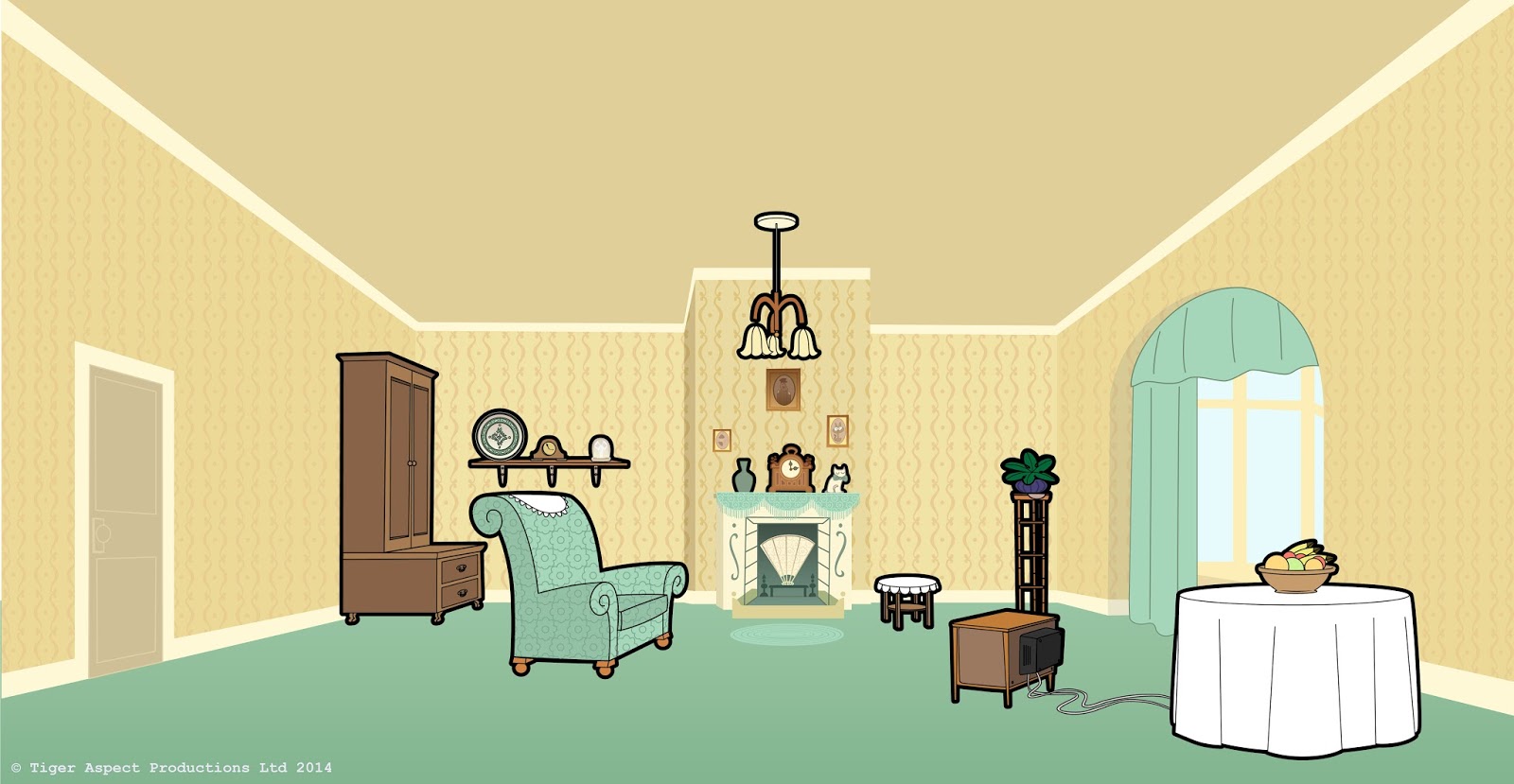 In the living room
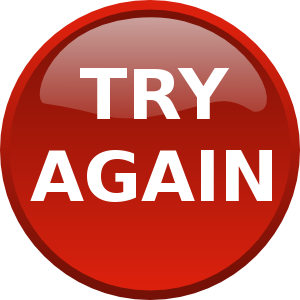 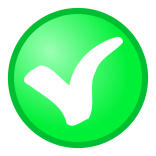 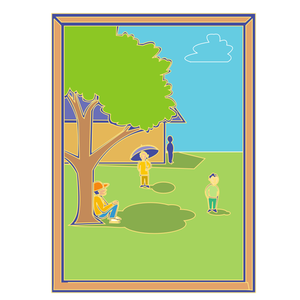 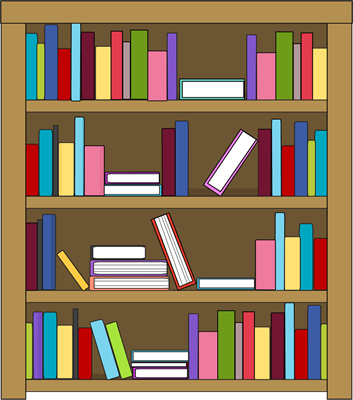 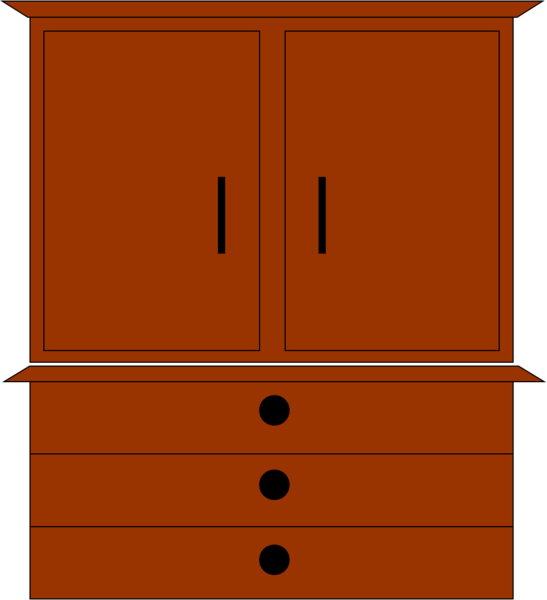 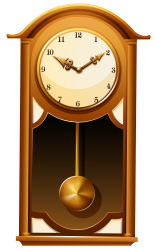 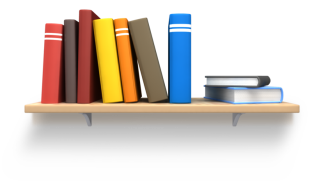 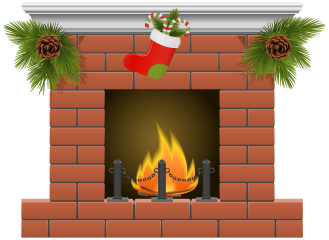 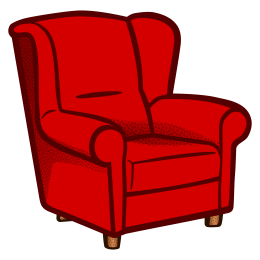 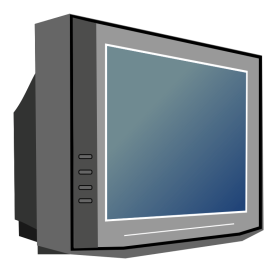 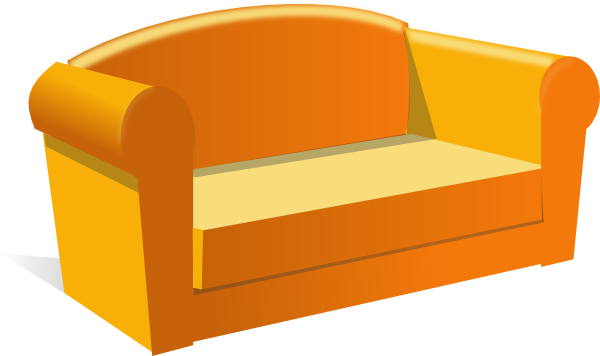 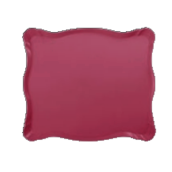 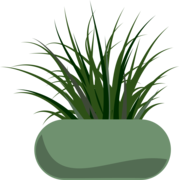 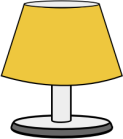 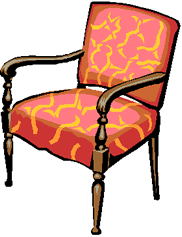 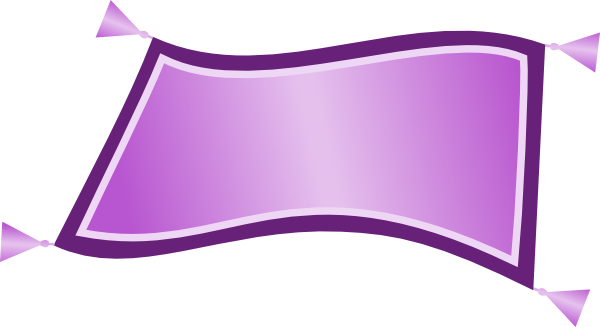 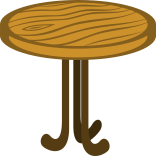 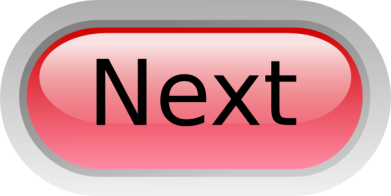 a) Under the pot plant
Listen, repeat and match the word with the right picture.
Where is the 
WALL CLOCK?
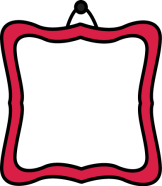 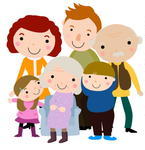 b) Over the pot plant
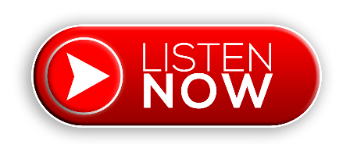 c) On the pot plant
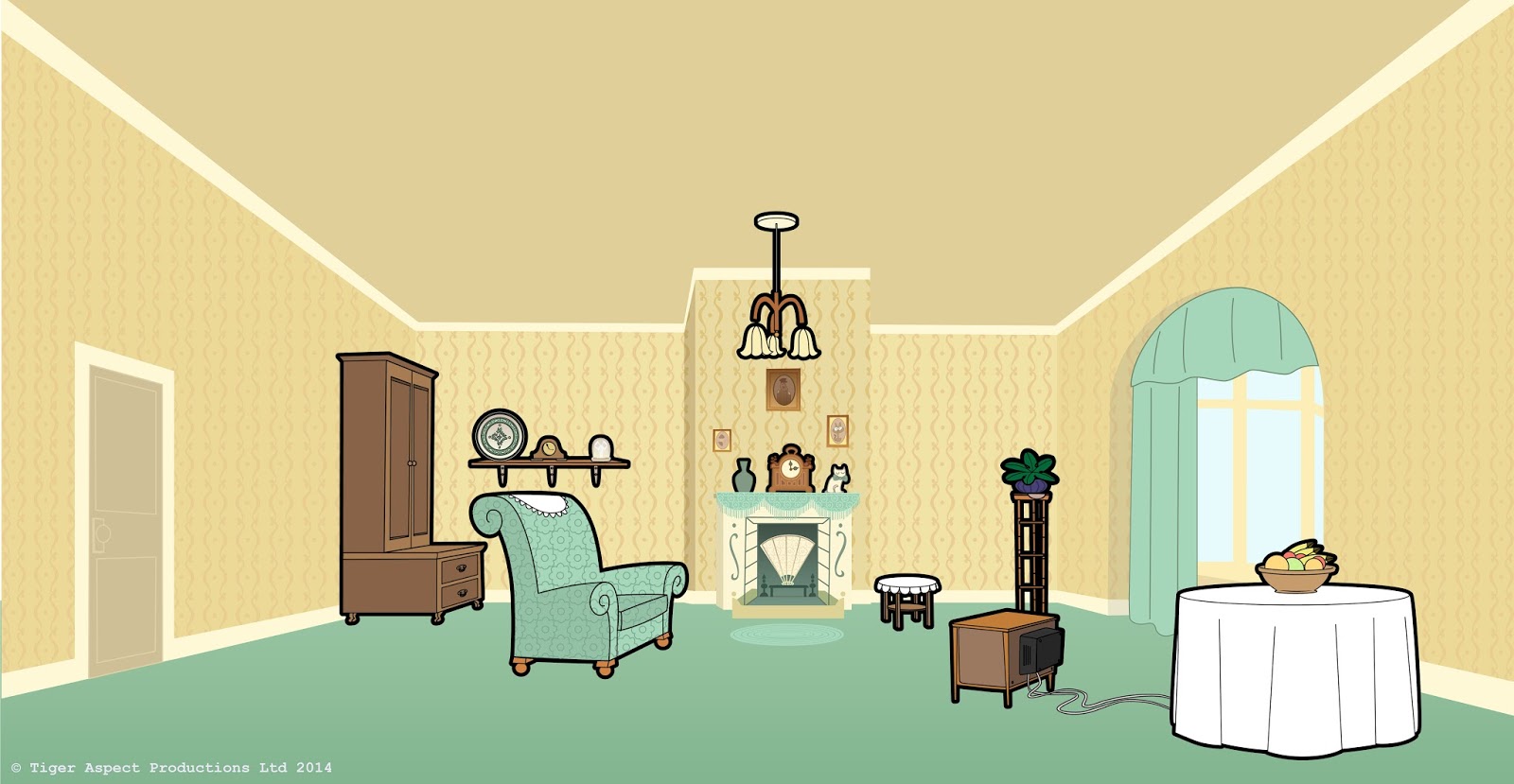 In the living room
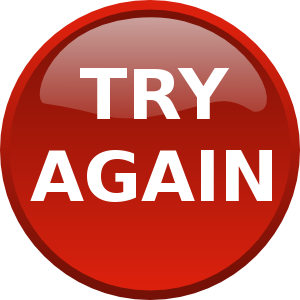 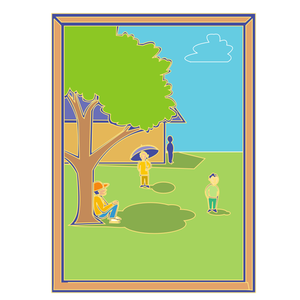 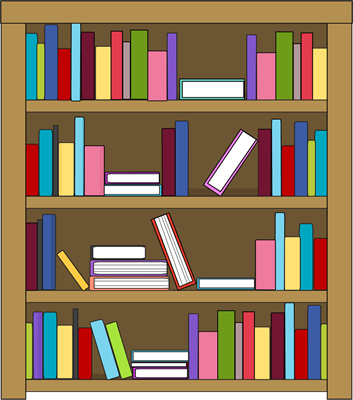 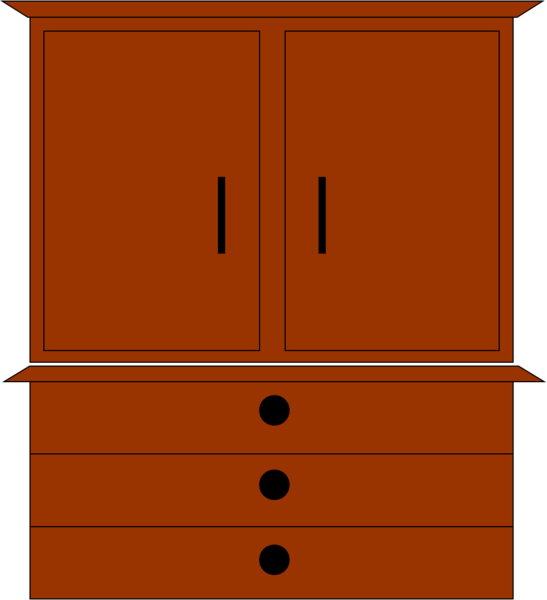 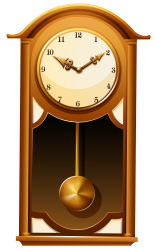 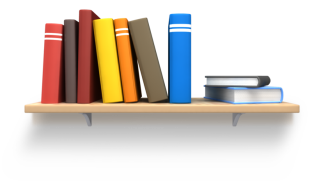 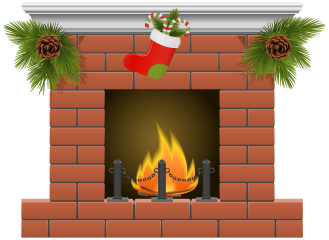 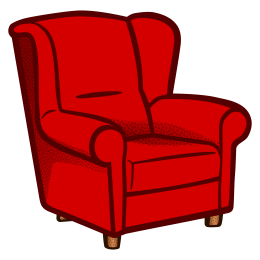 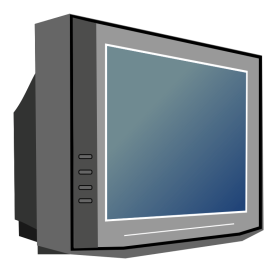 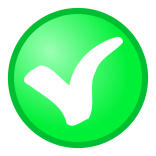 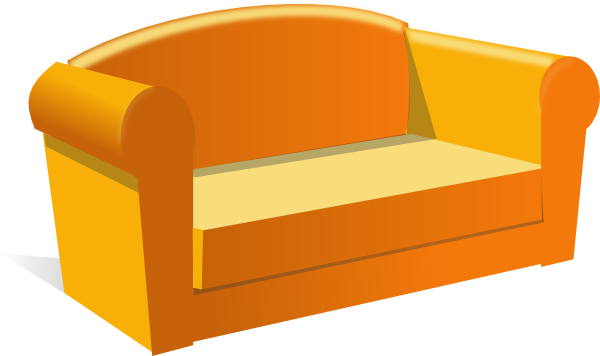 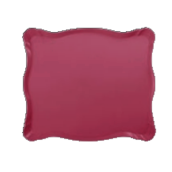 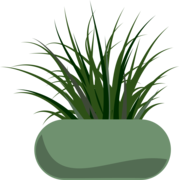 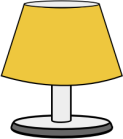 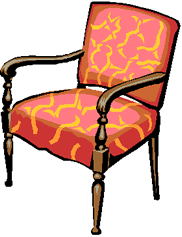 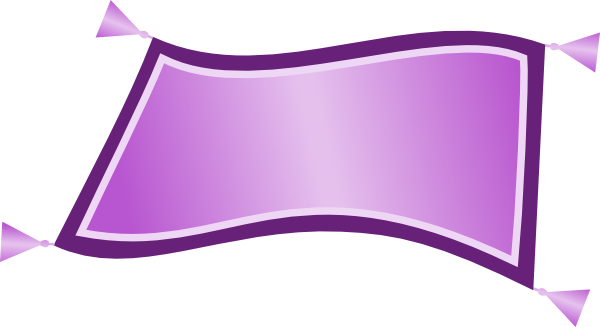 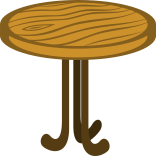 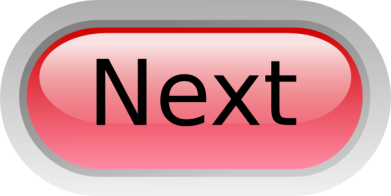 a) On the armchair
Listen, repeat and match the word with the right picture.
Where is the 
CUSHION?
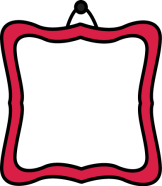 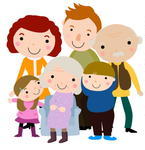 b) On the chair
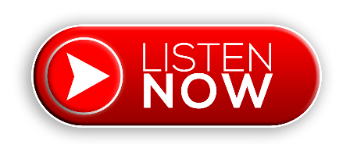 c) On the sofa
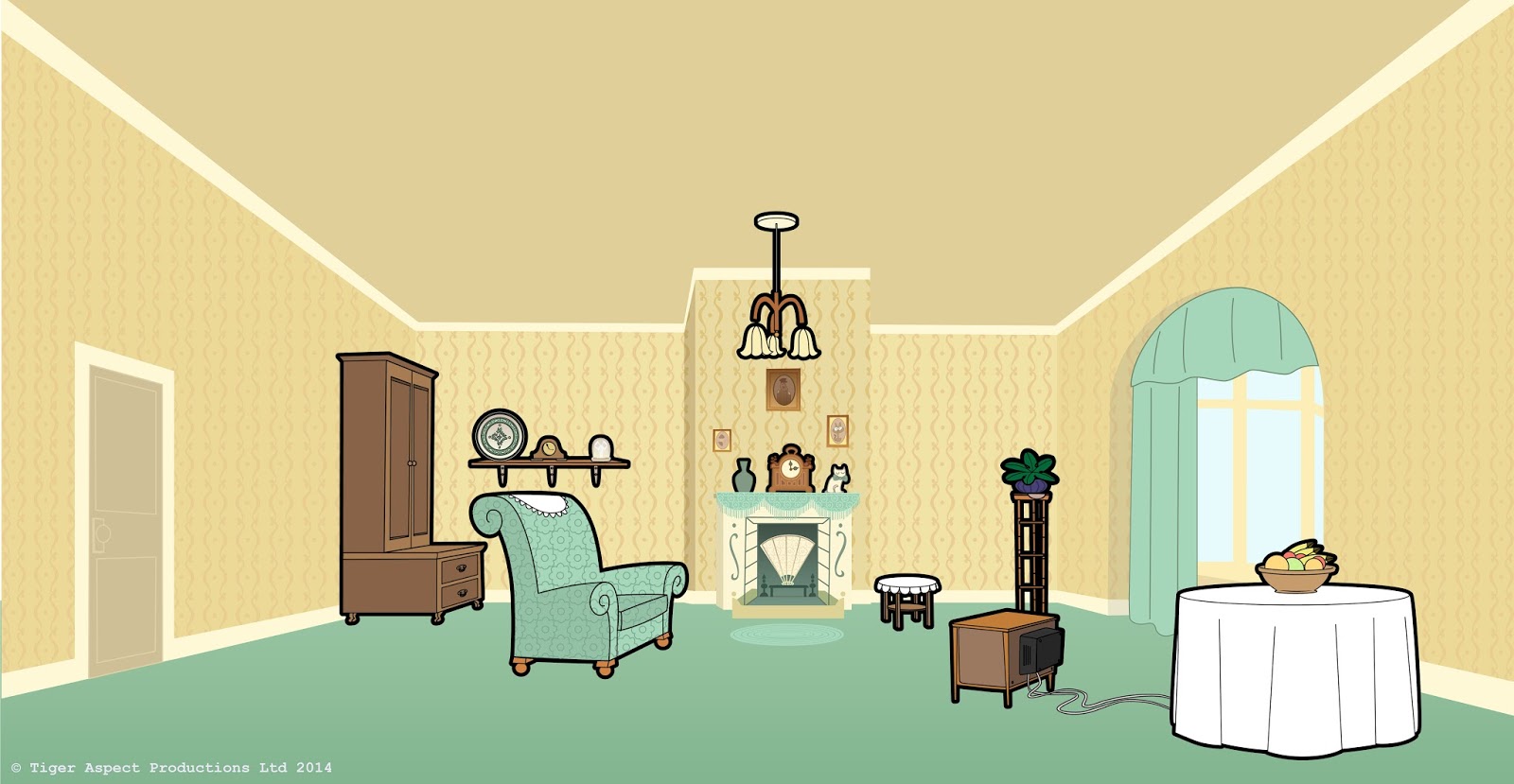 In the living room
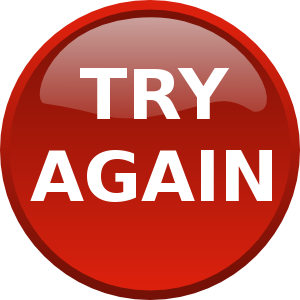 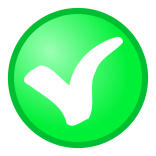 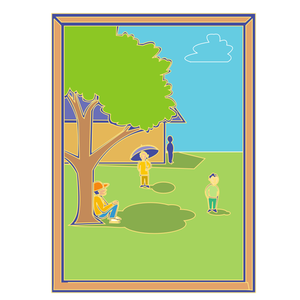 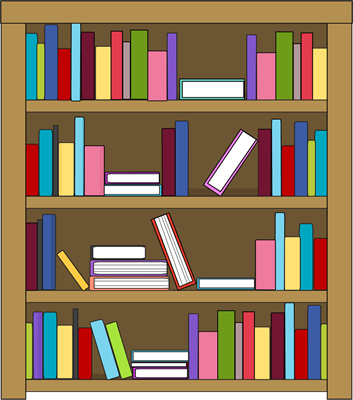 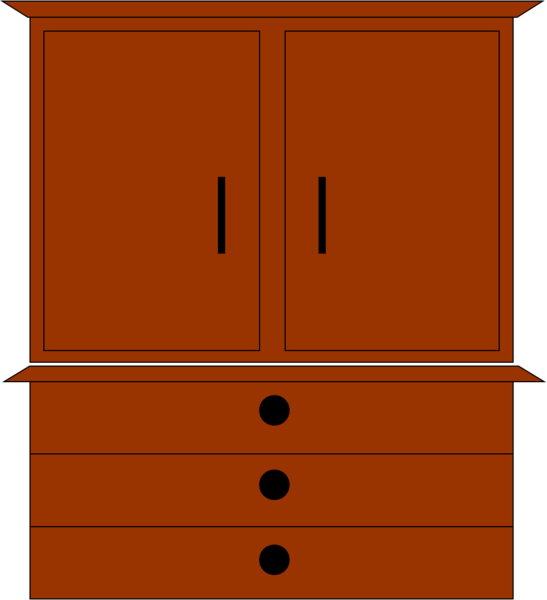 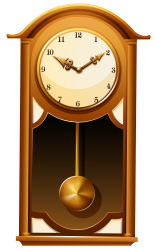 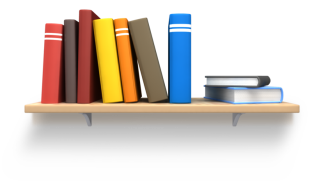 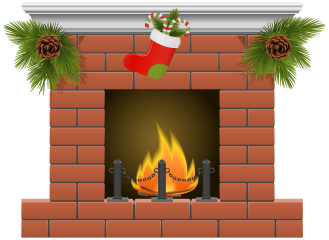 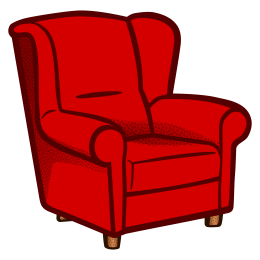 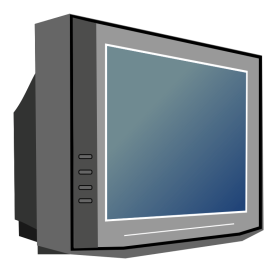 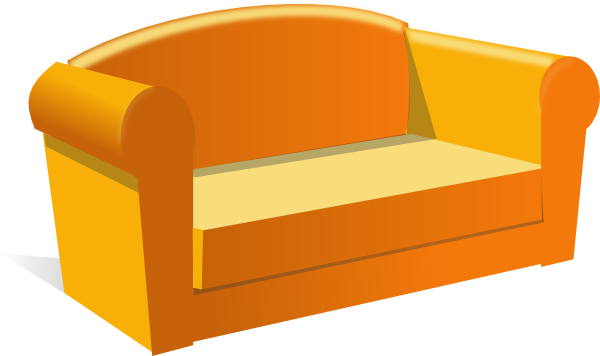 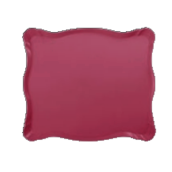 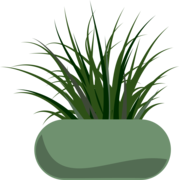 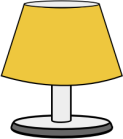 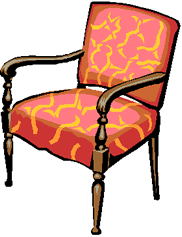 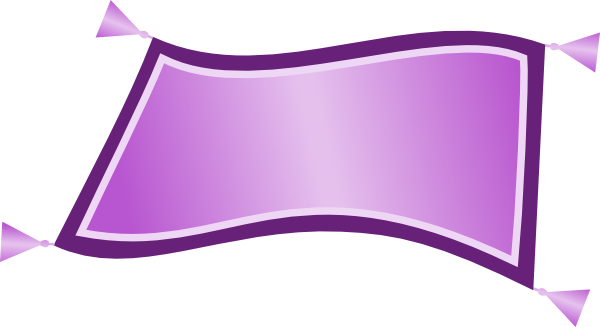 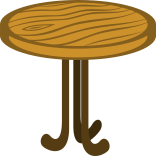 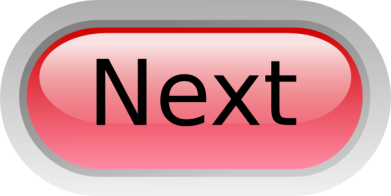 a) Next to the fireplace
Listen, repeat and match the word with the right picture.
Where is the 
PAINTING?
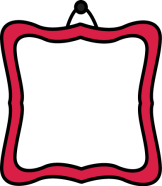 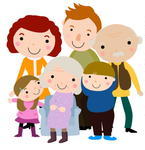 b) Near the chair
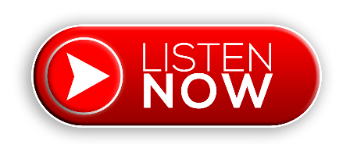 c) Over the TV set
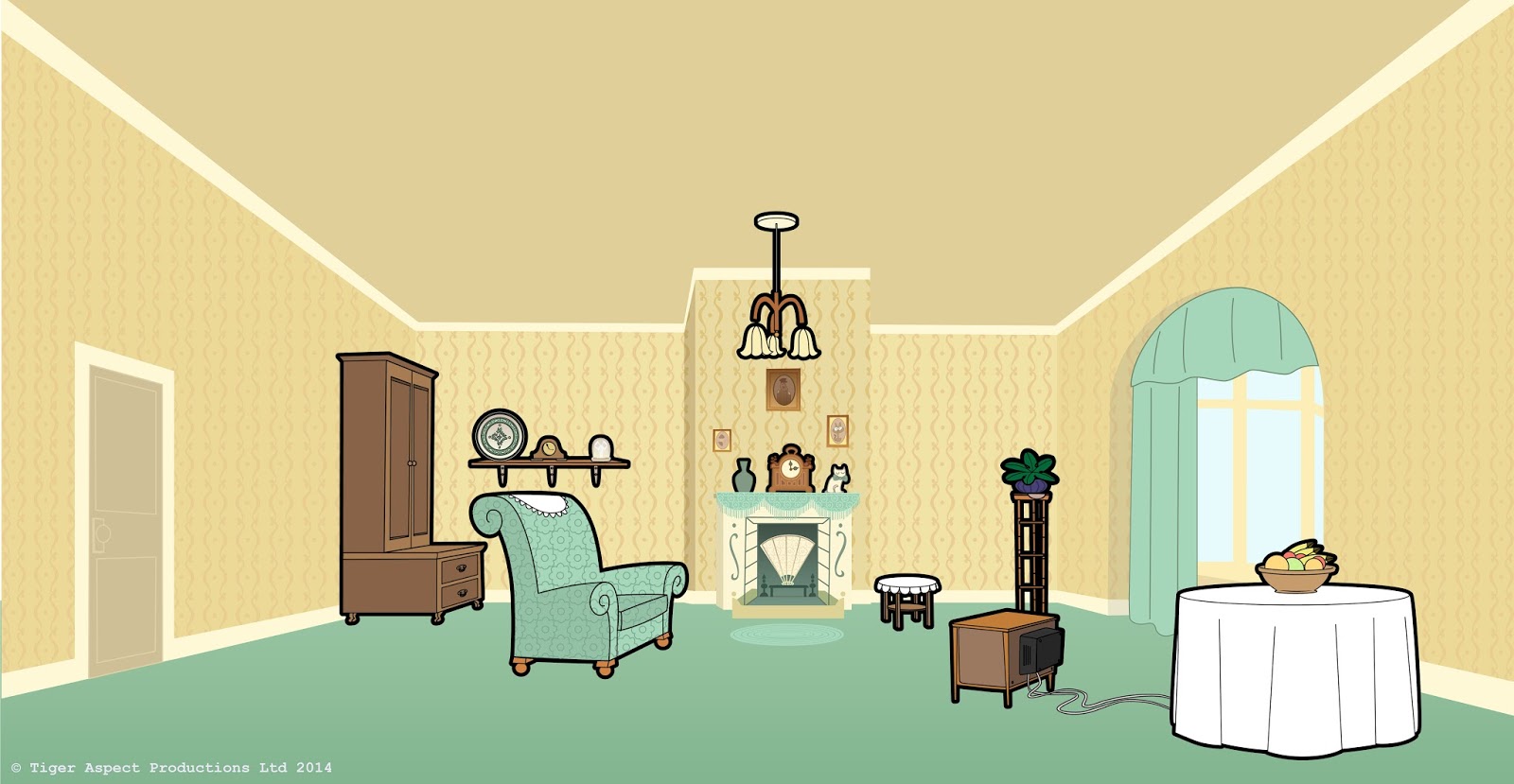 In the living room
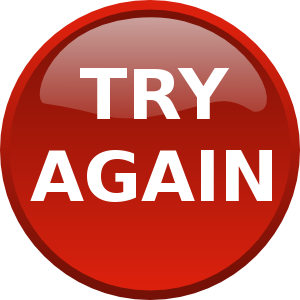 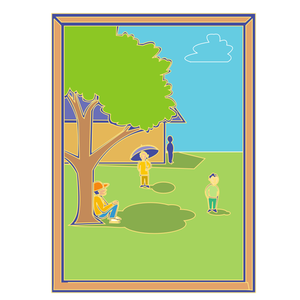 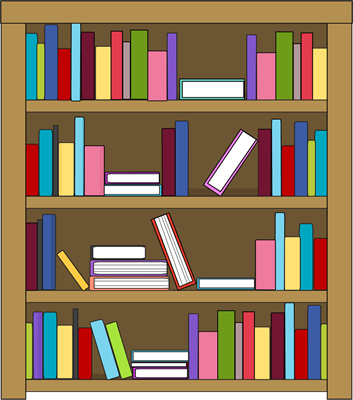 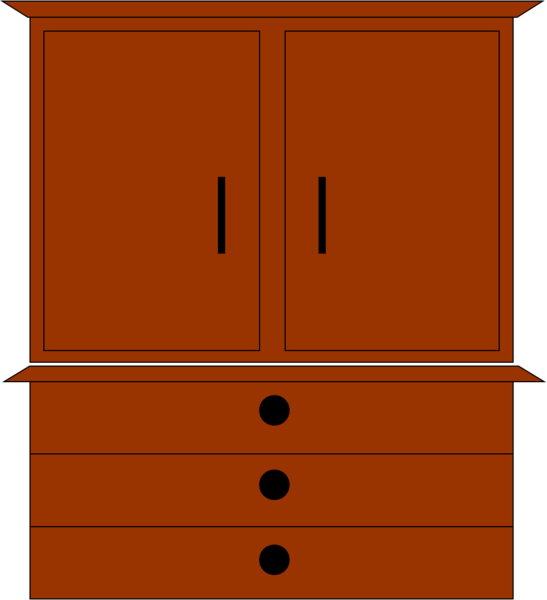 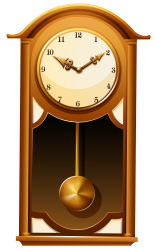 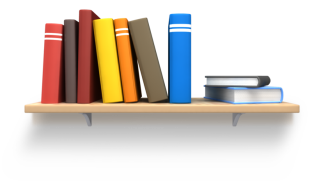 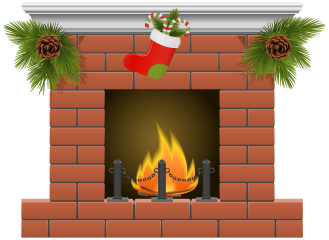 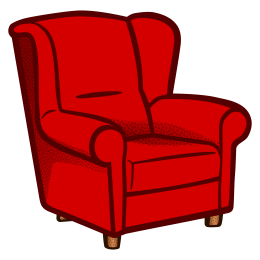 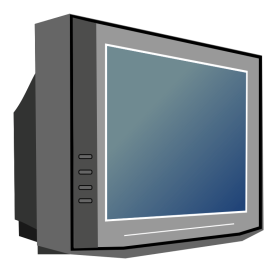 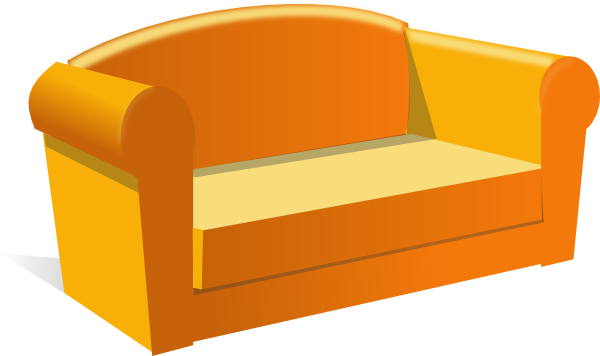 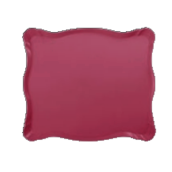 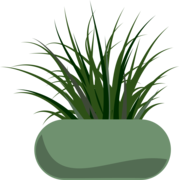 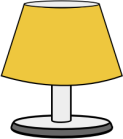 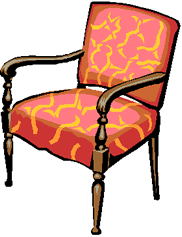 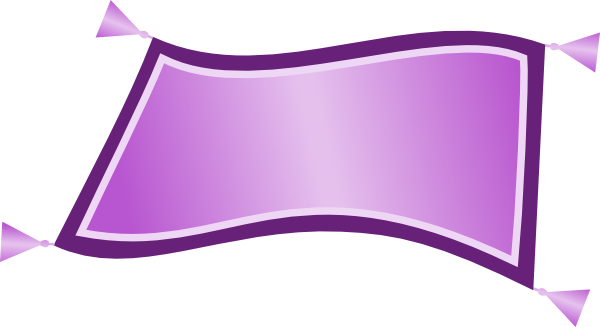 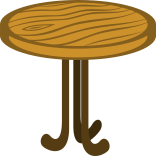 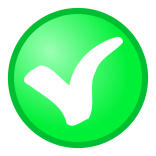 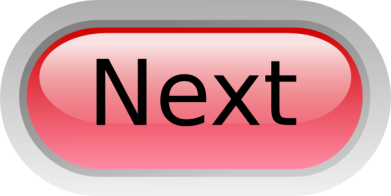 a) Beside the sofa
Listen, repeat and match the word with the right picture.
Where is the 
COFFEE TABLE?
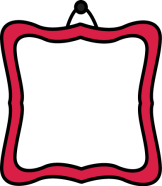 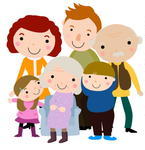 b) Under the rug
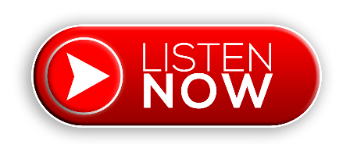 c) In front of the armchair
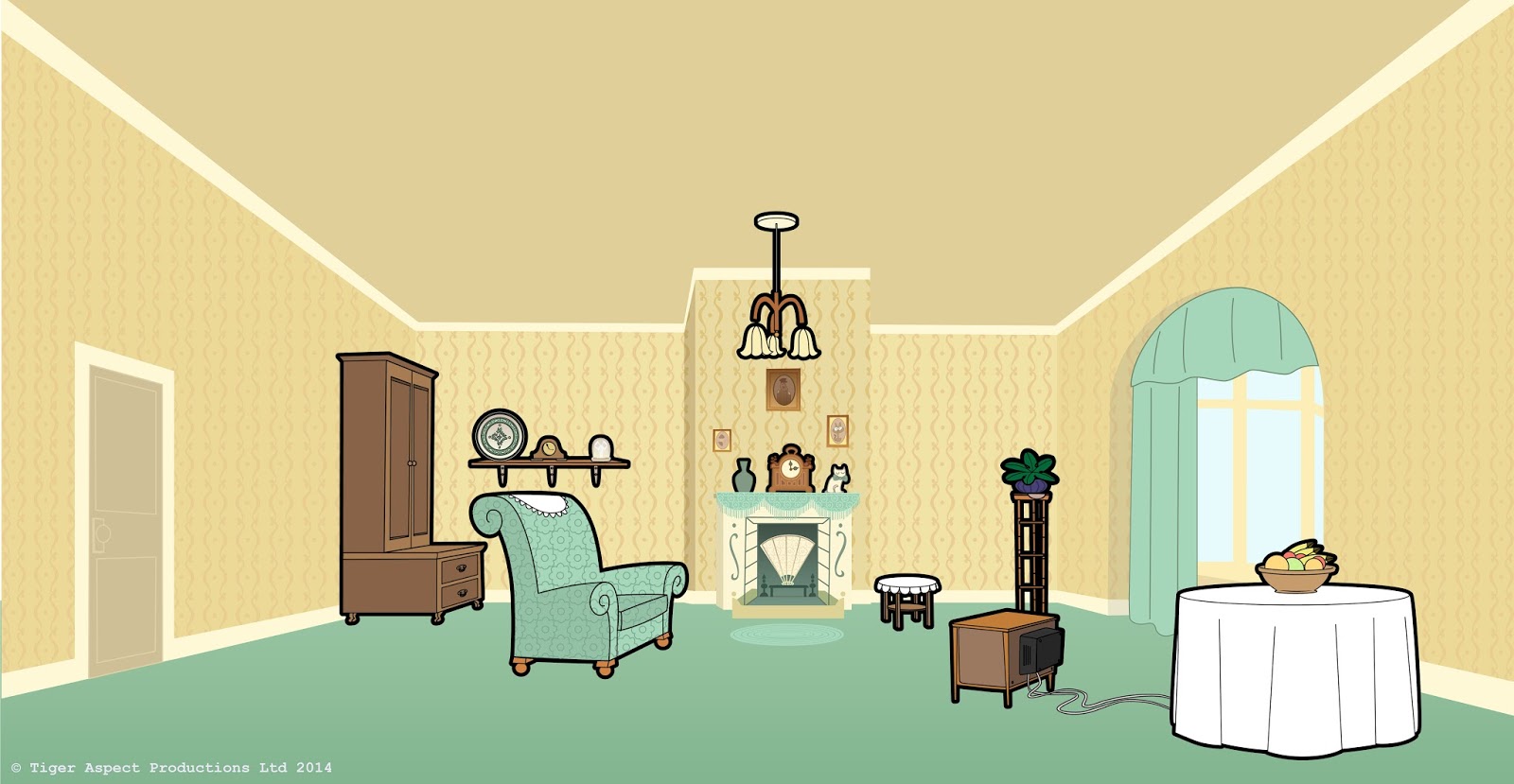 In the living room
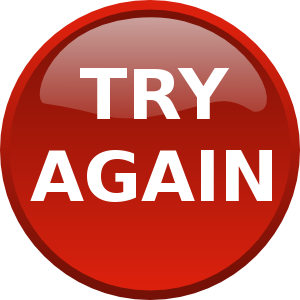 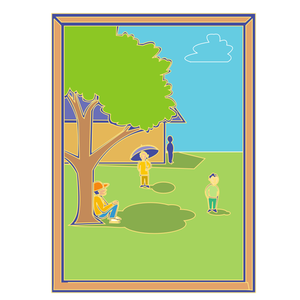 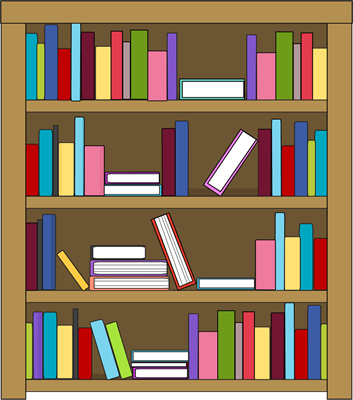 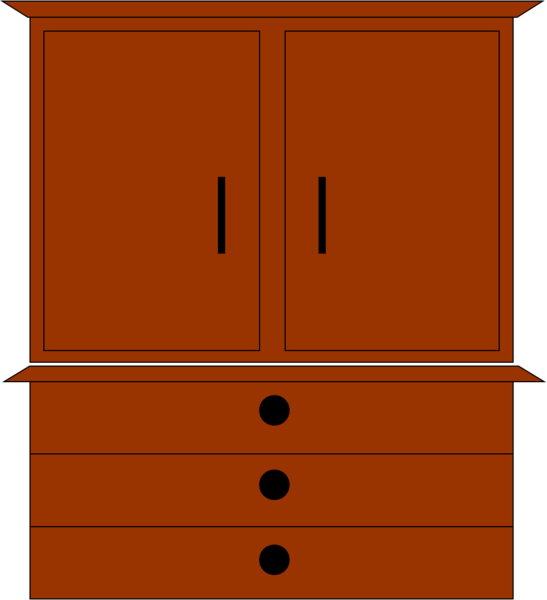 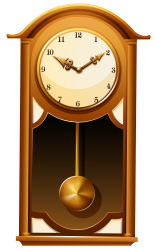 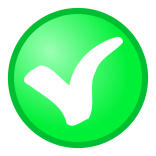 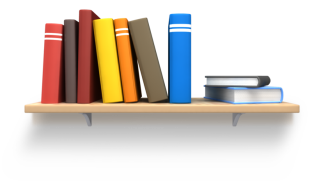 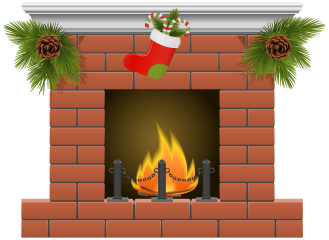 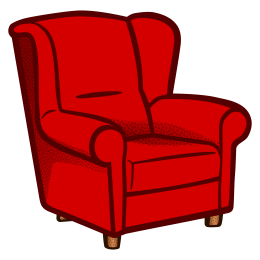 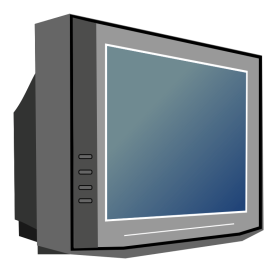 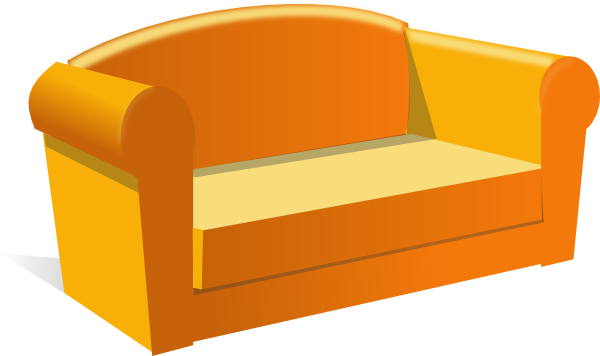 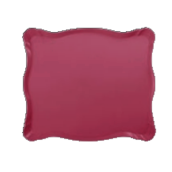 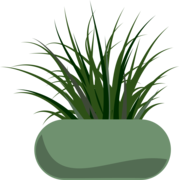 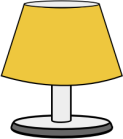 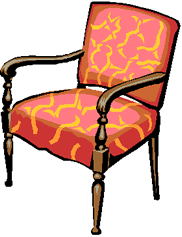 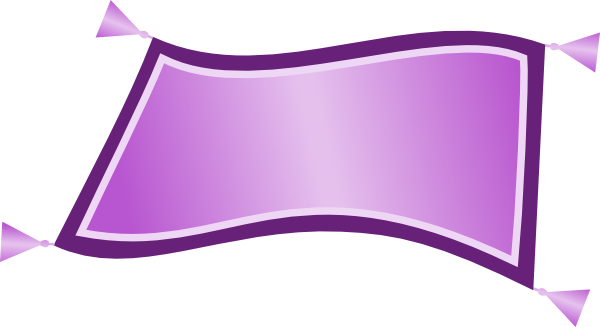 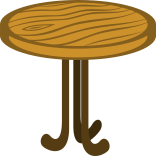 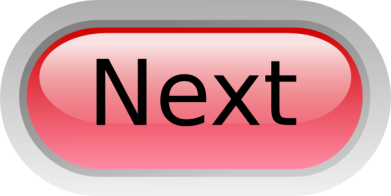 a) Over the chair
Listen, repeat and match the word with the right picture.
Where is the 
SHELF?
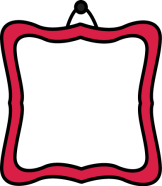 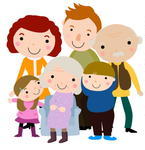 b) Next to the cupboard
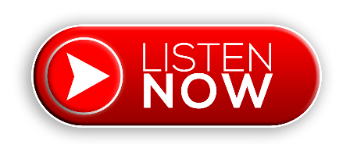 c) Near the TV set
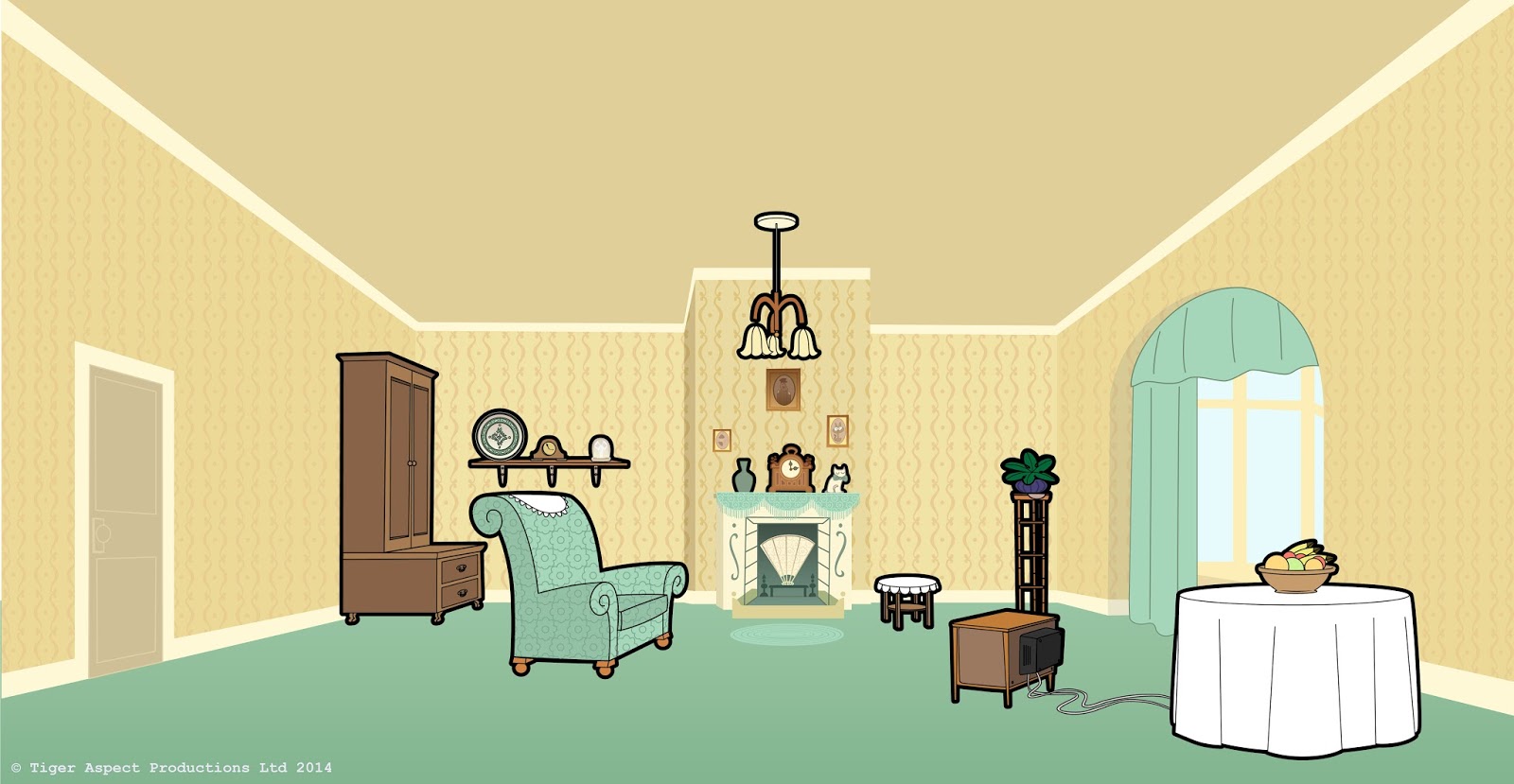 In the living room
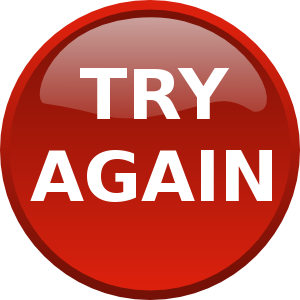 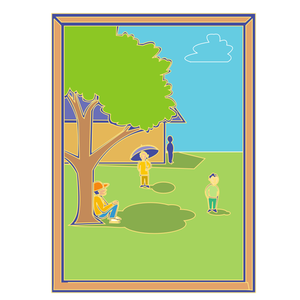 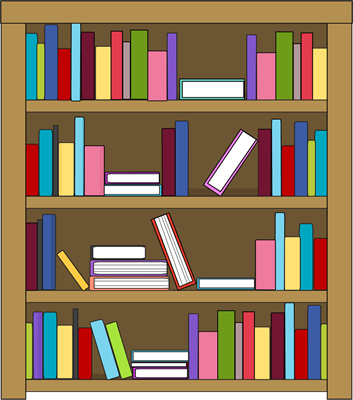 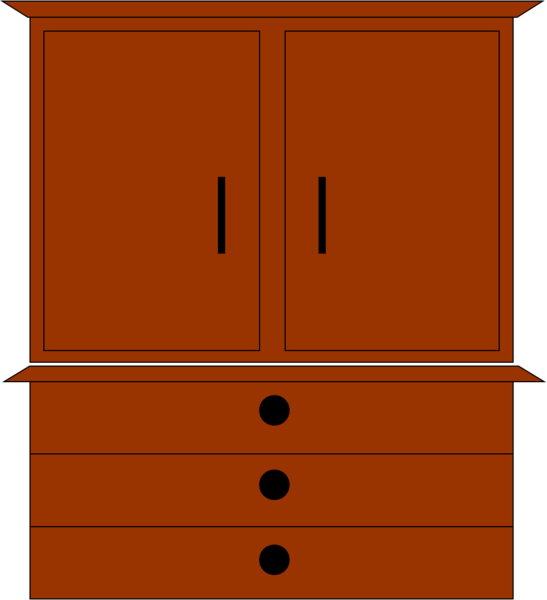 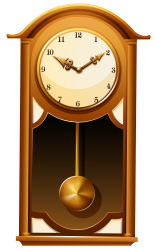 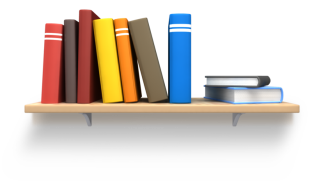 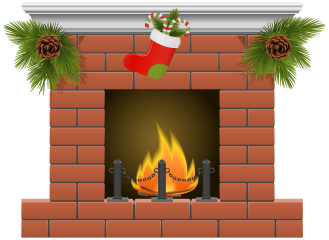 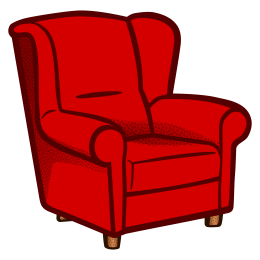 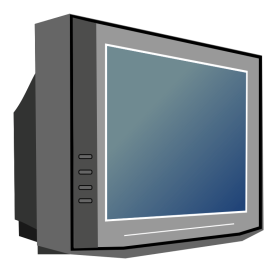 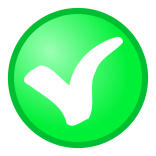 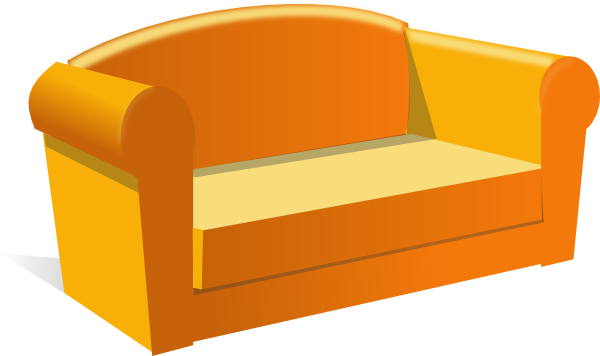 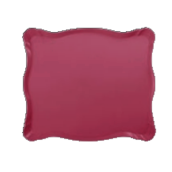 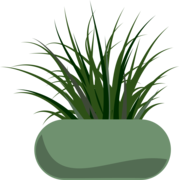 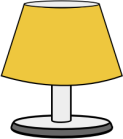 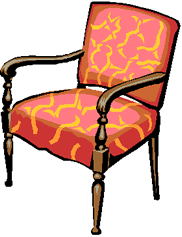 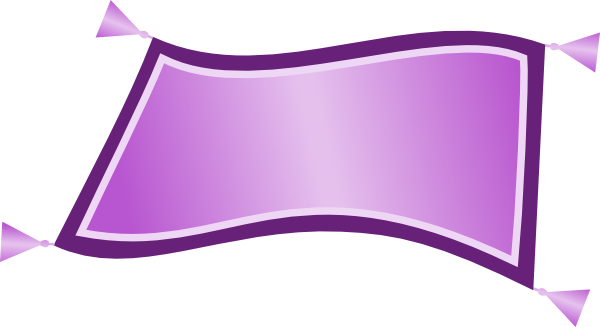 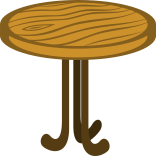 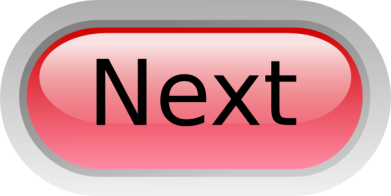 a) Behind the window
Listen, repeat and match the word with the right picture.
Where is the 
SOFA?
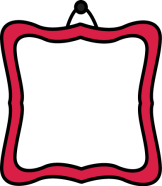 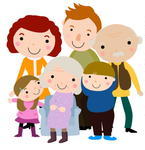 b) Opposite the TV set
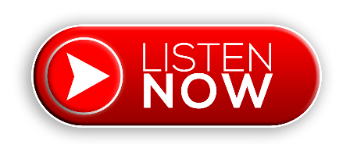 c) On the right side
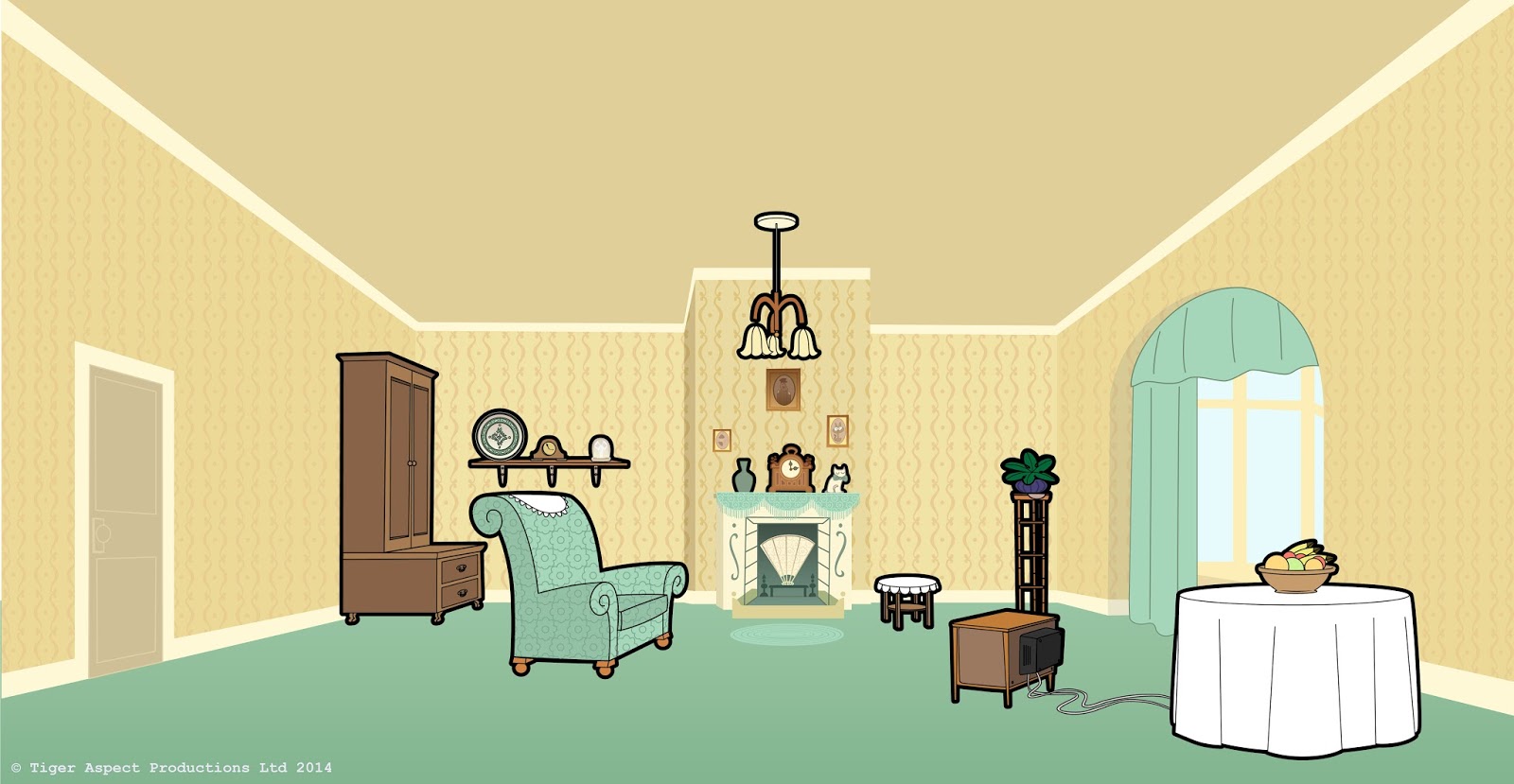 In the living room
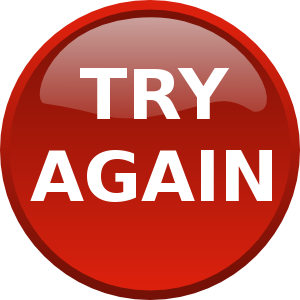 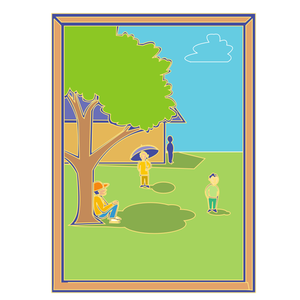 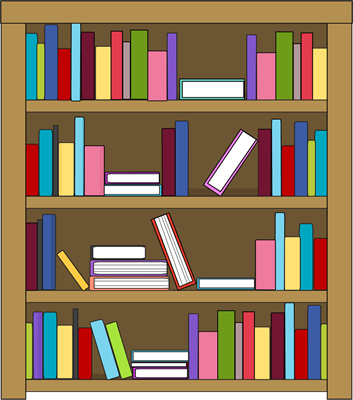 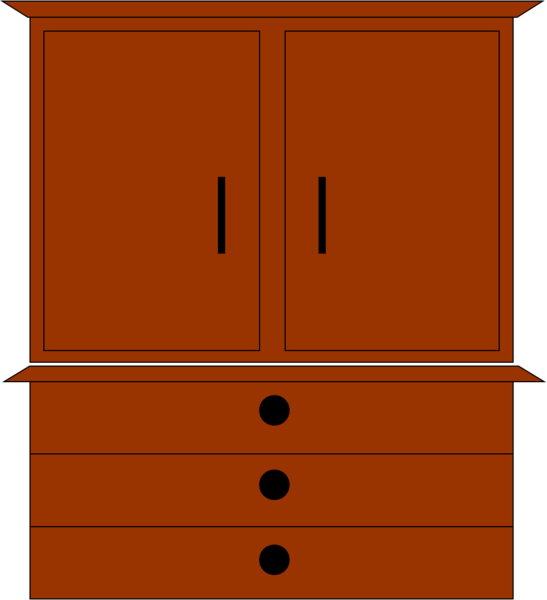 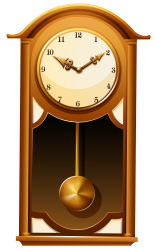 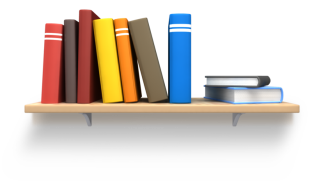 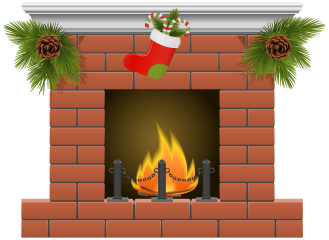 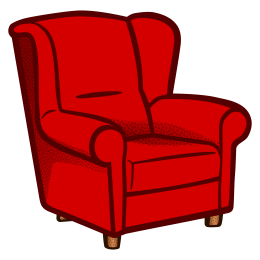 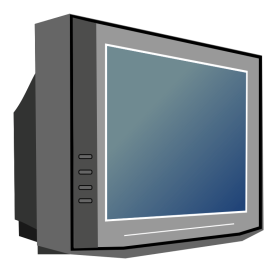 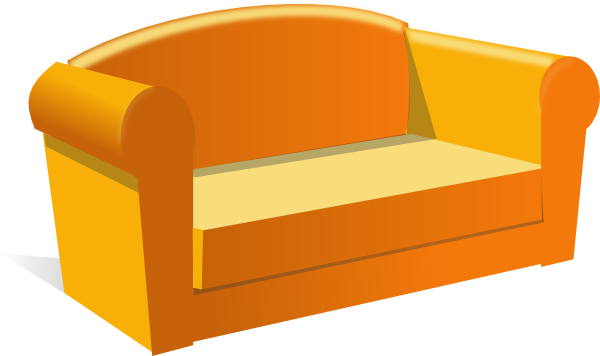 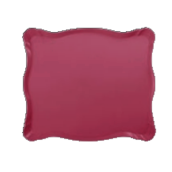 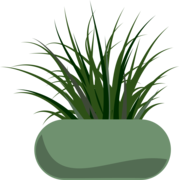 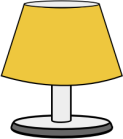 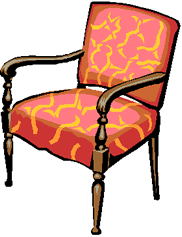 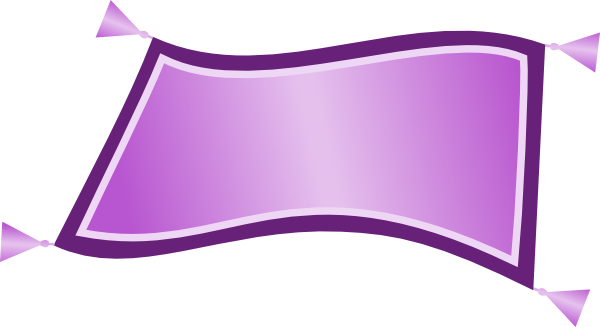 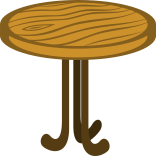 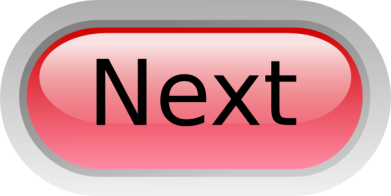 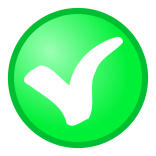 a) Opposite the TV set
Listen, repeat and match the word with the right picture.
Where is the 
CHAIR?
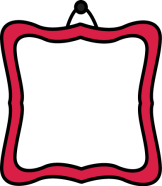 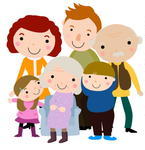 b) In front of the TV set
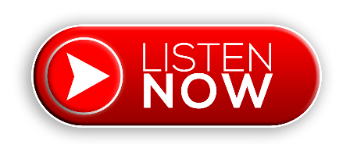 c) Next to the TV set
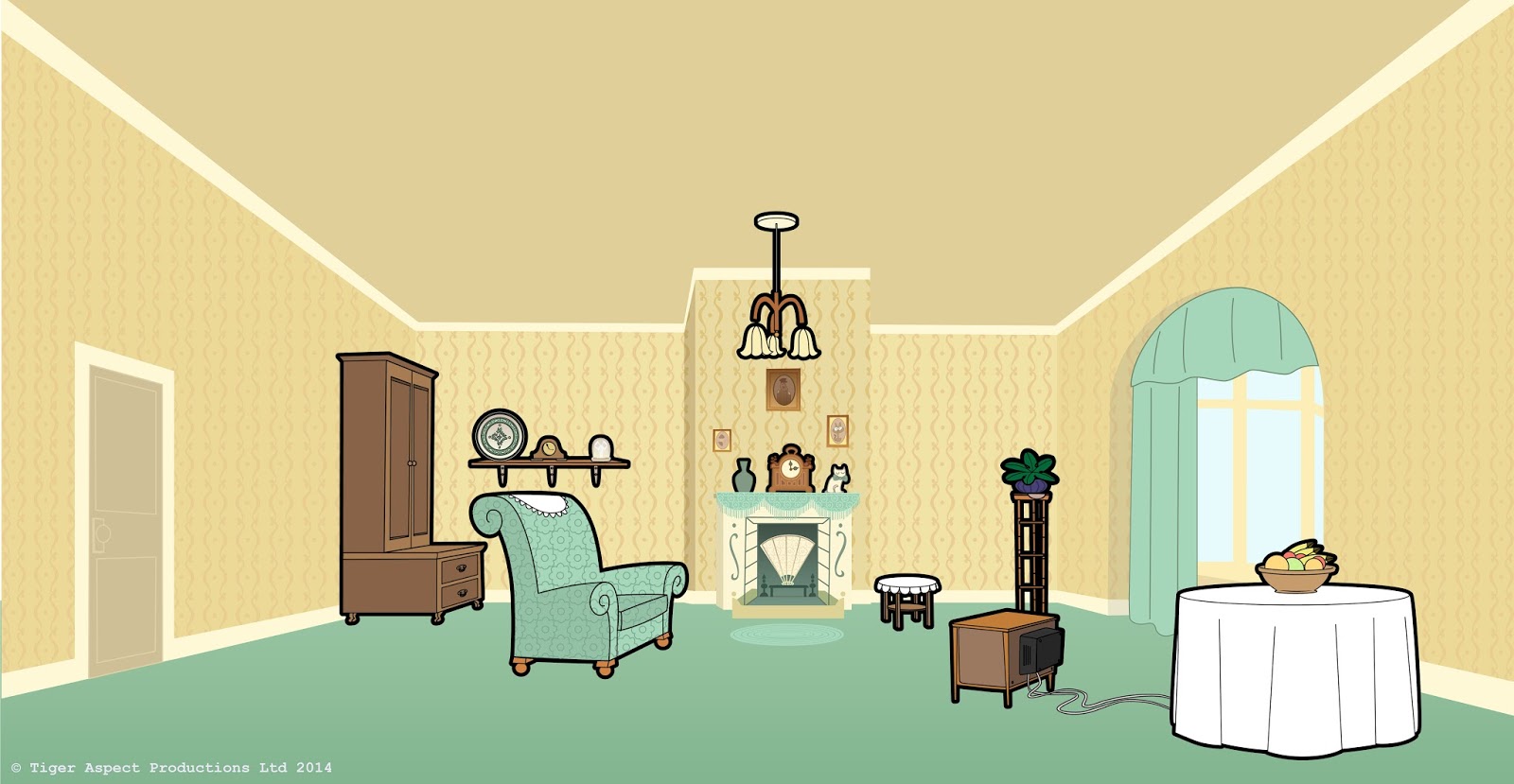 In the living room
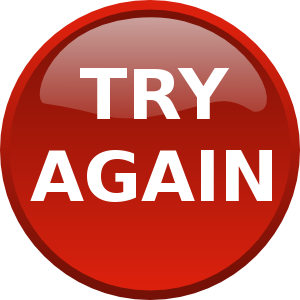 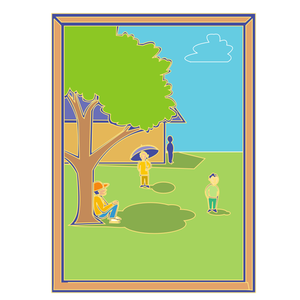 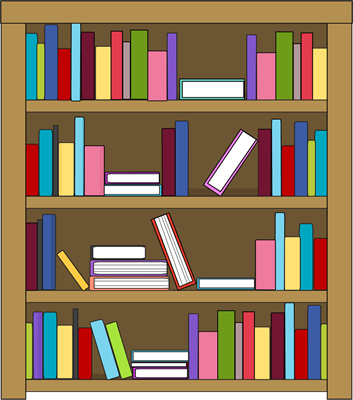 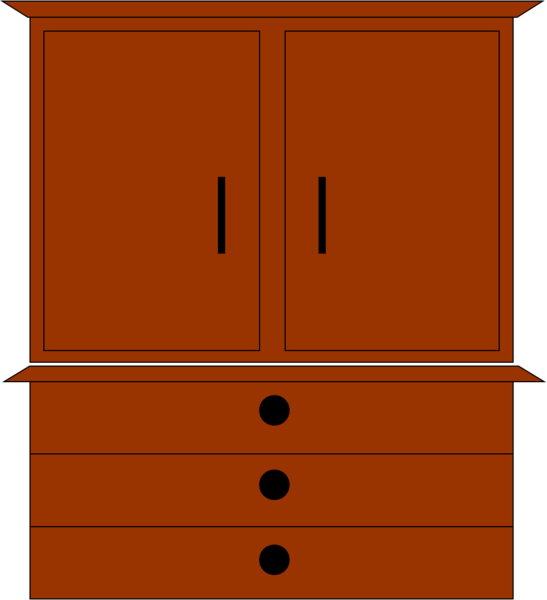 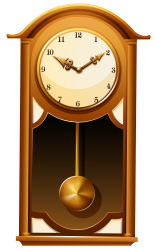 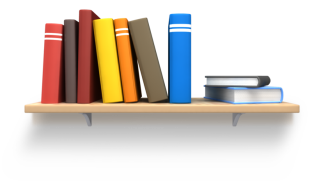 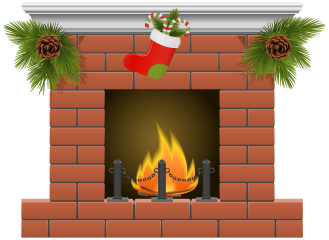 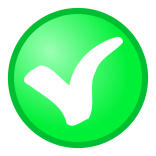 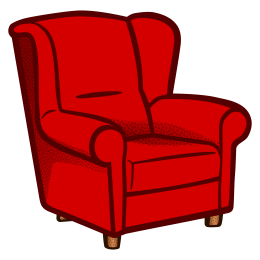 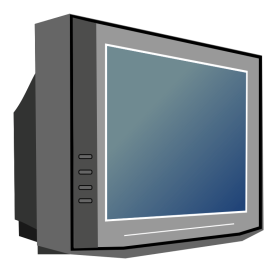 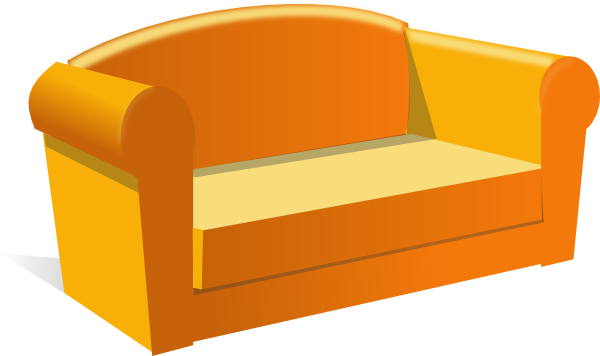 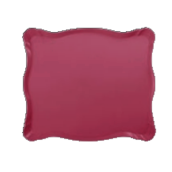 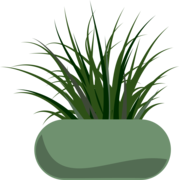 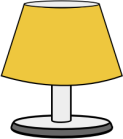 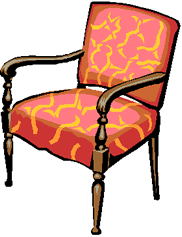 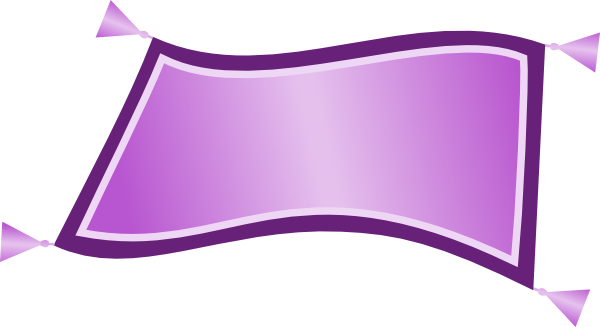 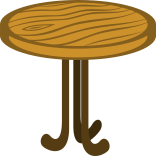 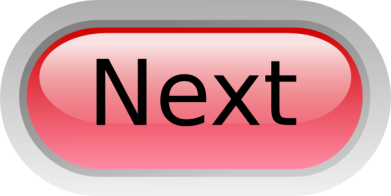 a) On the right of the room
Listen, repeat and match the word with the right picture.
Where is the 
CUPBOARD?
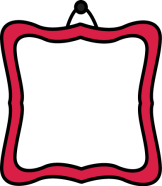 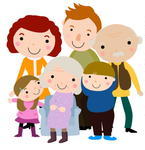 b) Near the door
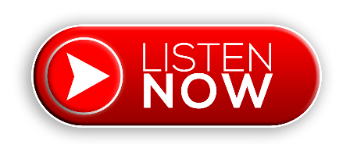 c) In front of the armchair
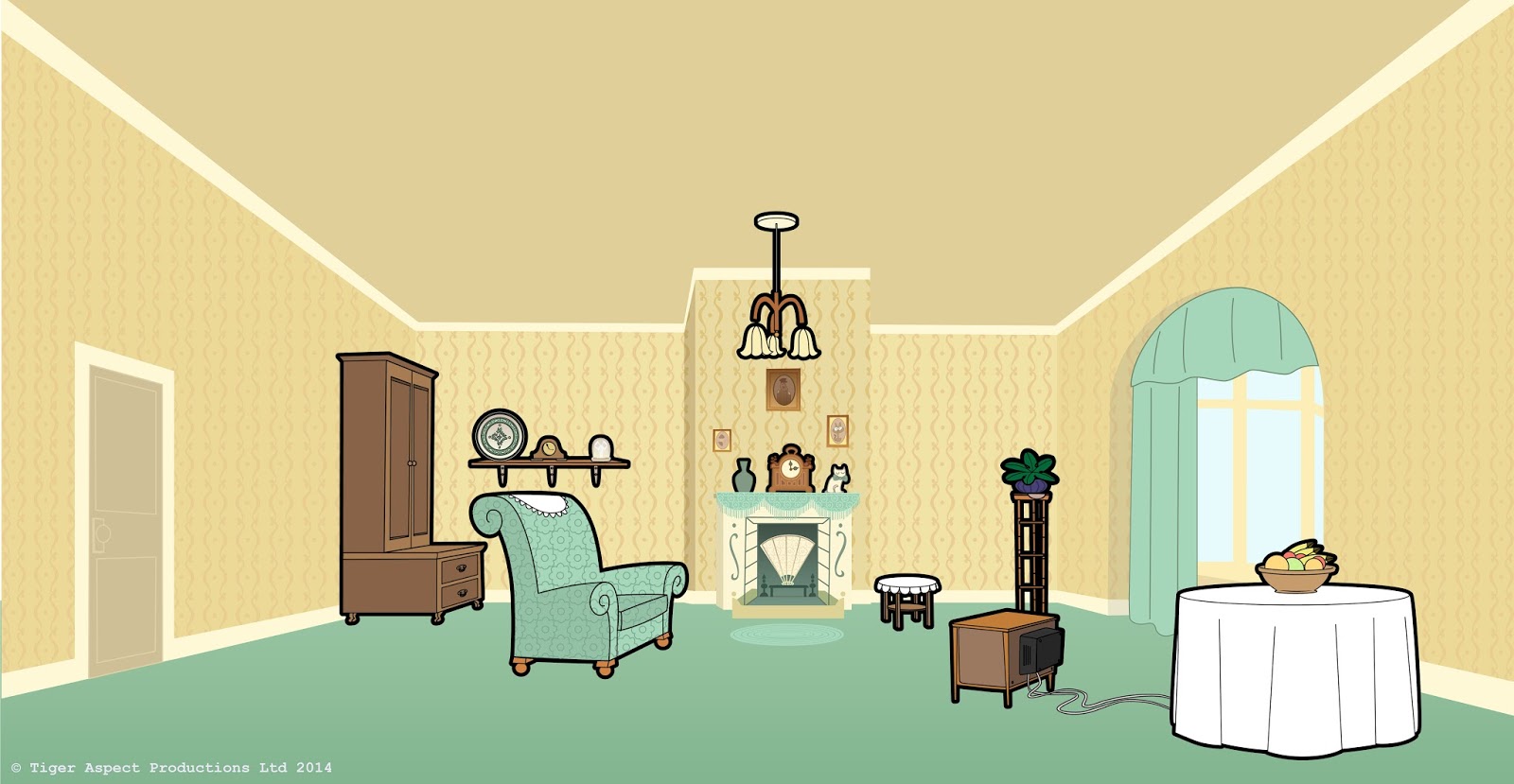 In the living room
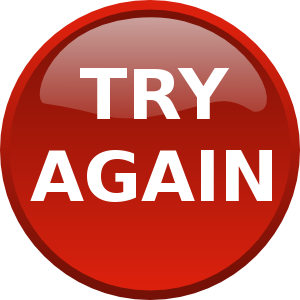 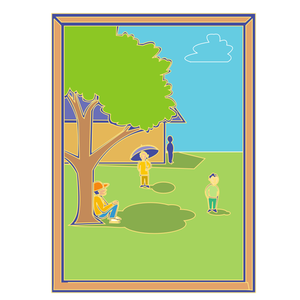 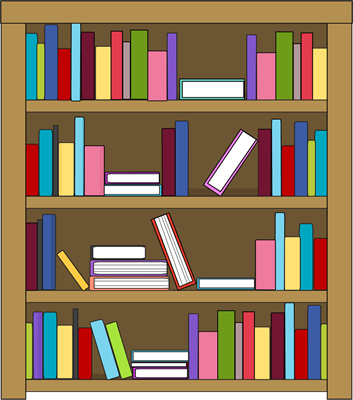 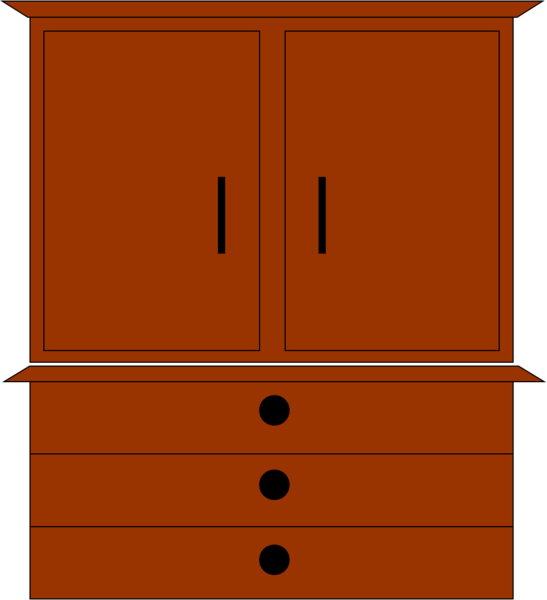 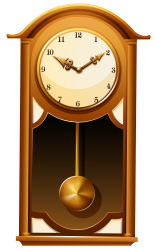 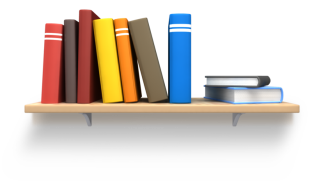 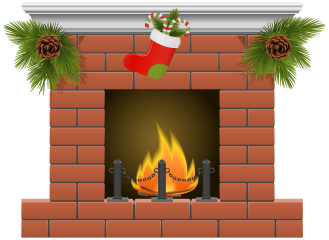 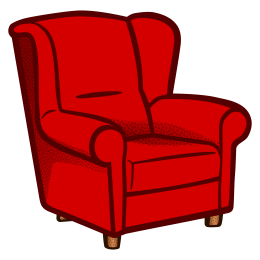 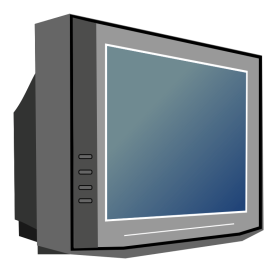 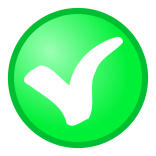 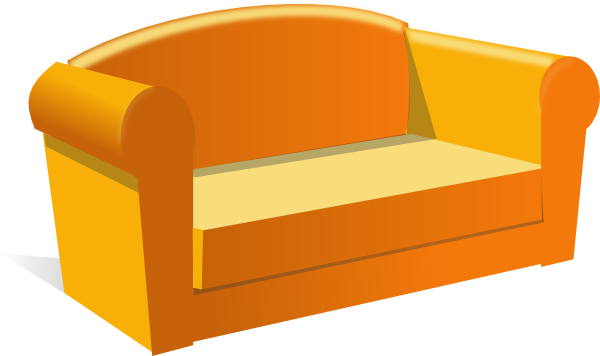 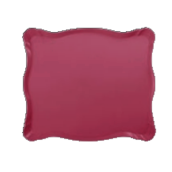 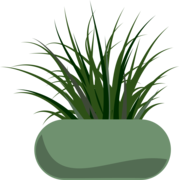 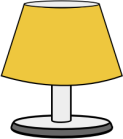 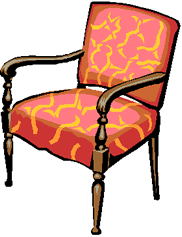 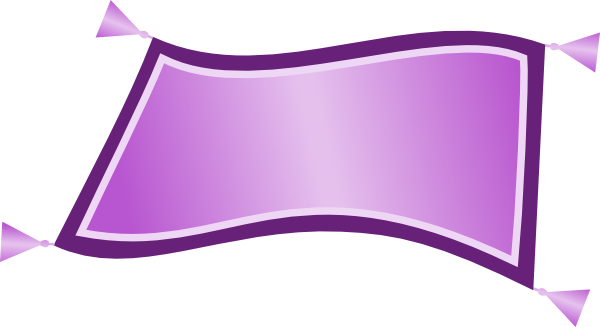 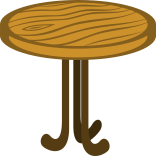 a) On the left of the sofa
Listen, repeat and match the word with the right picture.
Where is the 
TV SET?
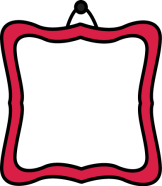 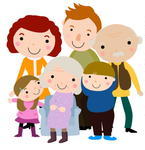 b) On the right of the sofa
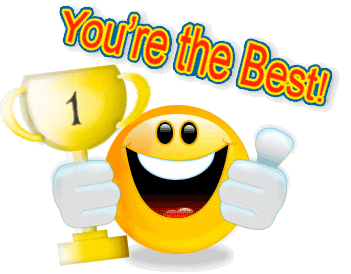 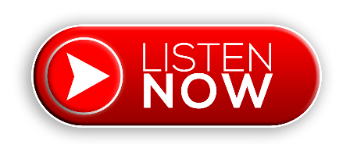 c) In front of the sofa
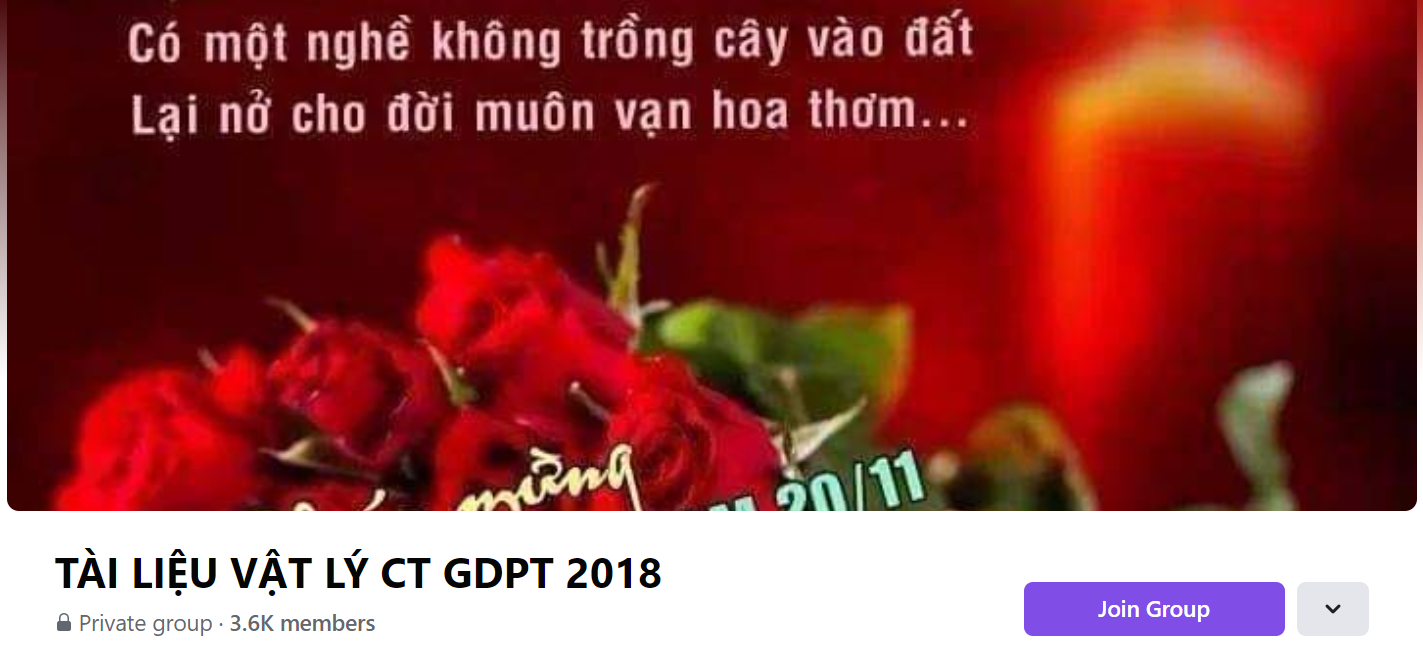 SƯU TẦM: ĐOÀN VĂN DOANH, NAM TRỰC, NAM ĐỊNH
LINK NHÓM DÀNH CHO GV BỘ MÔN VẬT LÝ TRAO ĐỔI TÀI LIỆU VÀ CHUYÊN MÔN CT 2018
https://www.facebook.com/groups/299257004355186